Жақсы №1 орта мектебі бойынша оқушылардың қысқы демалыс уақытын ұйымдастыру
Қысқы жоспар
“Қысқы уақытта қауіпсіздік ережесін сақтау” сынып сағаты
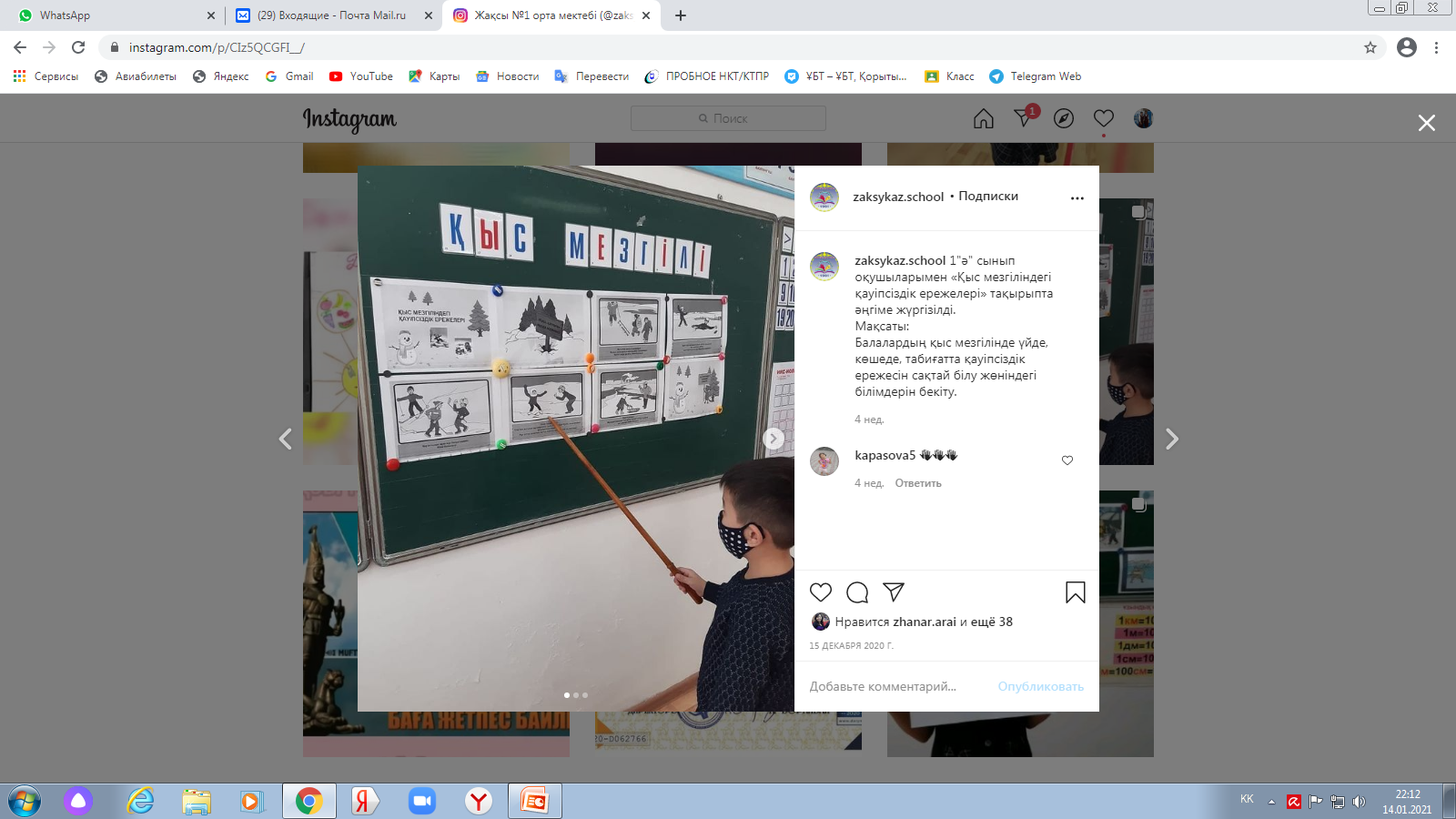 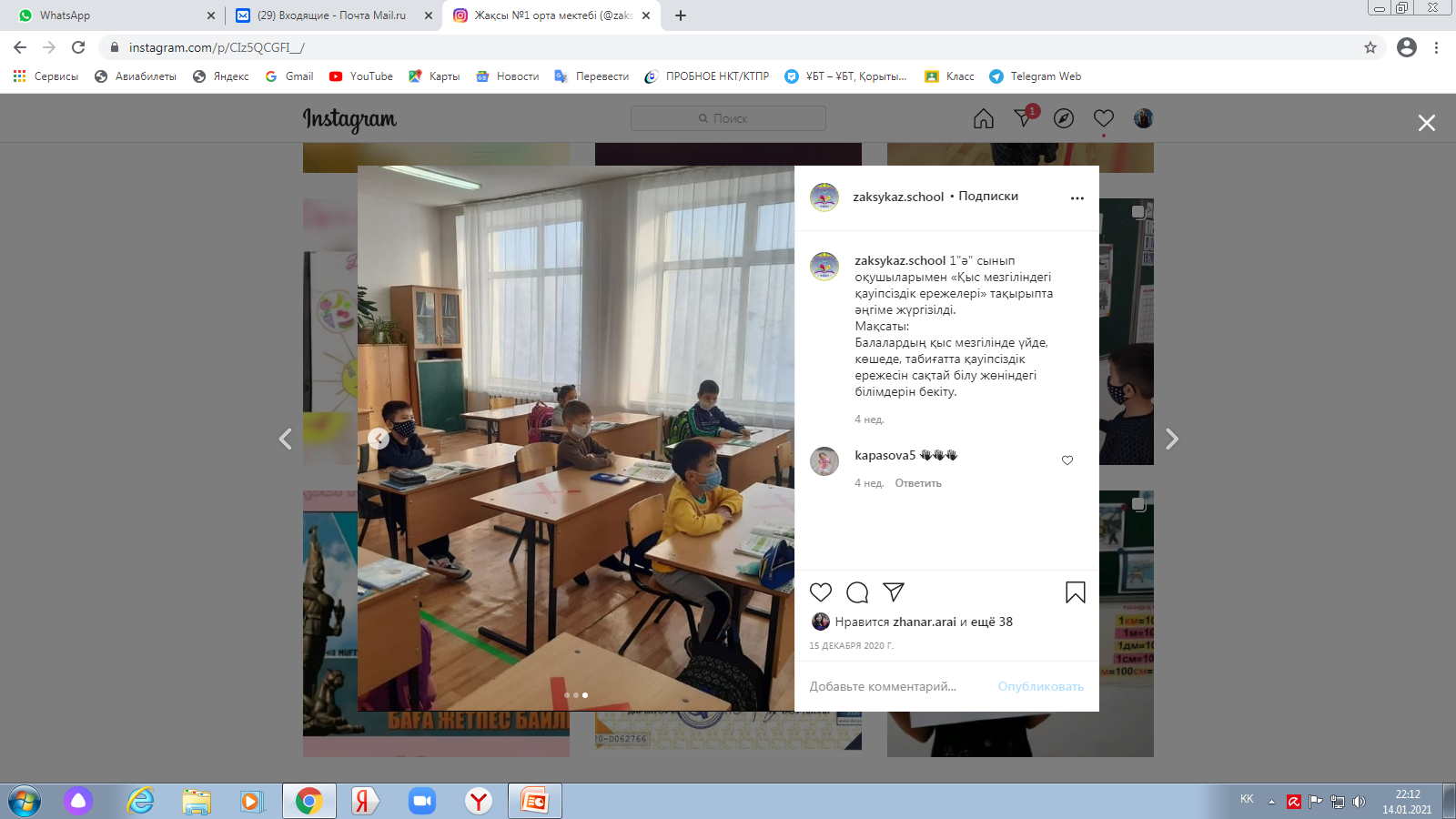 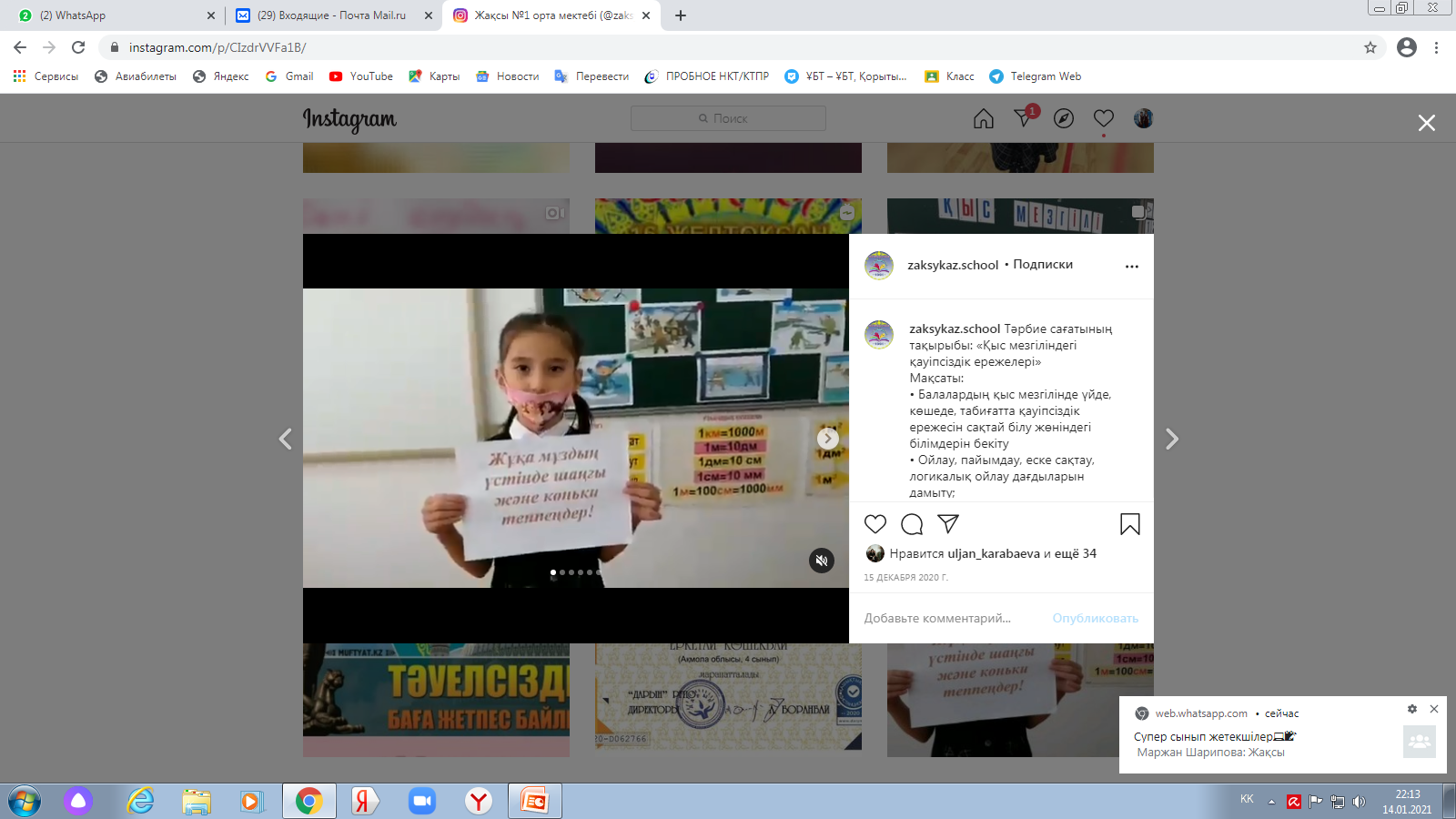 “Жолда жүру ережесін қатаң сақта!” сынып сағаты
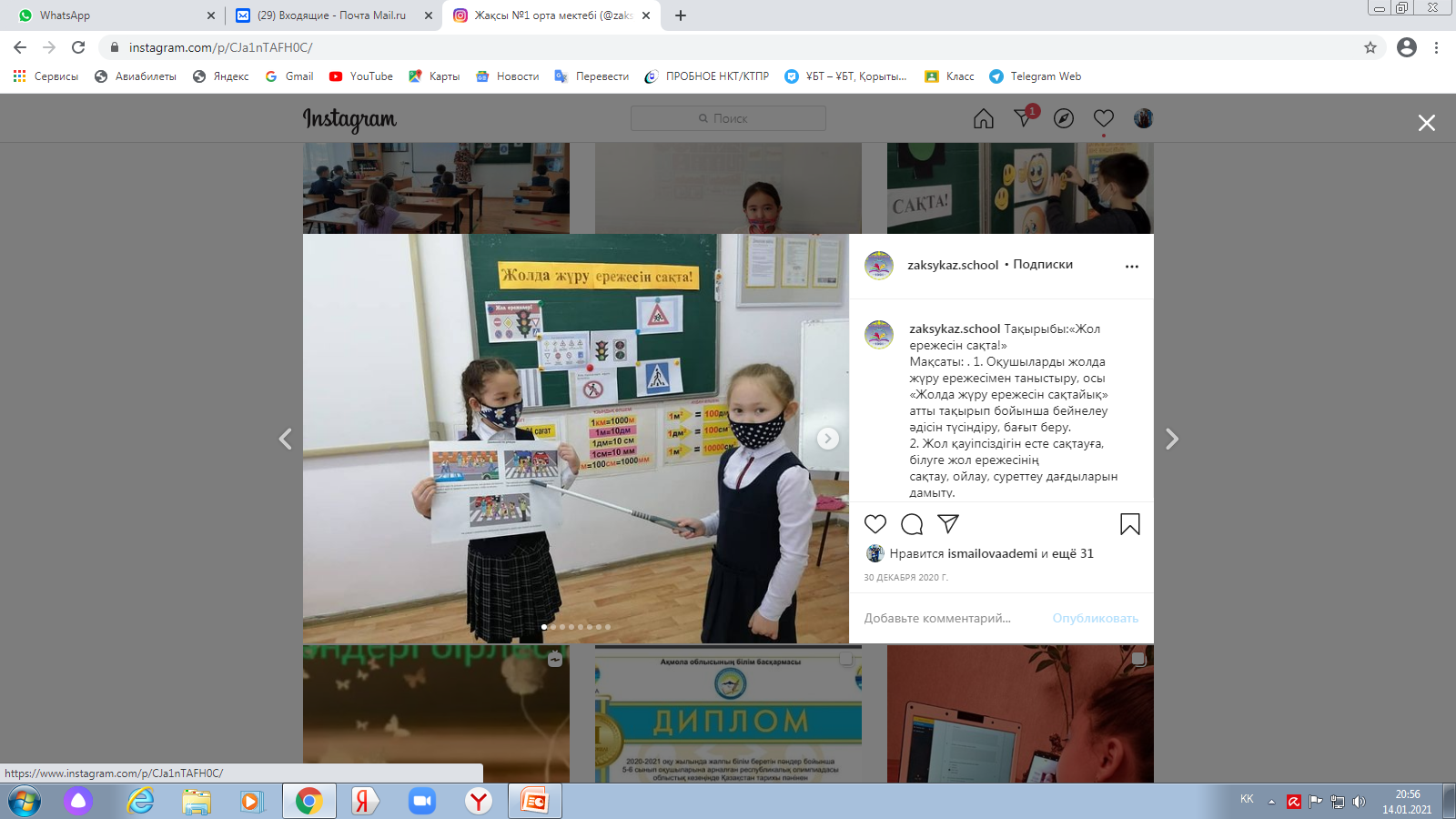 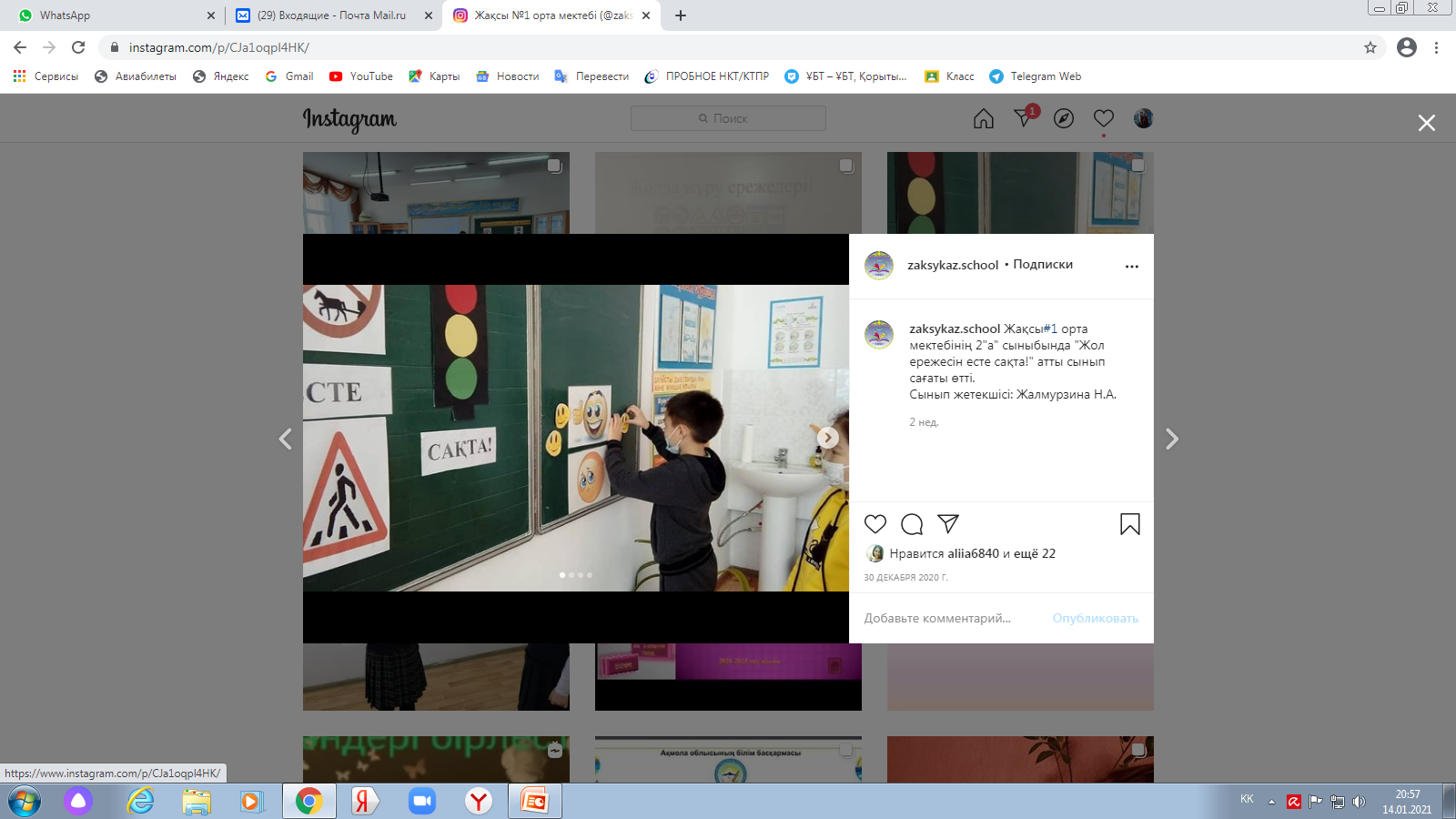 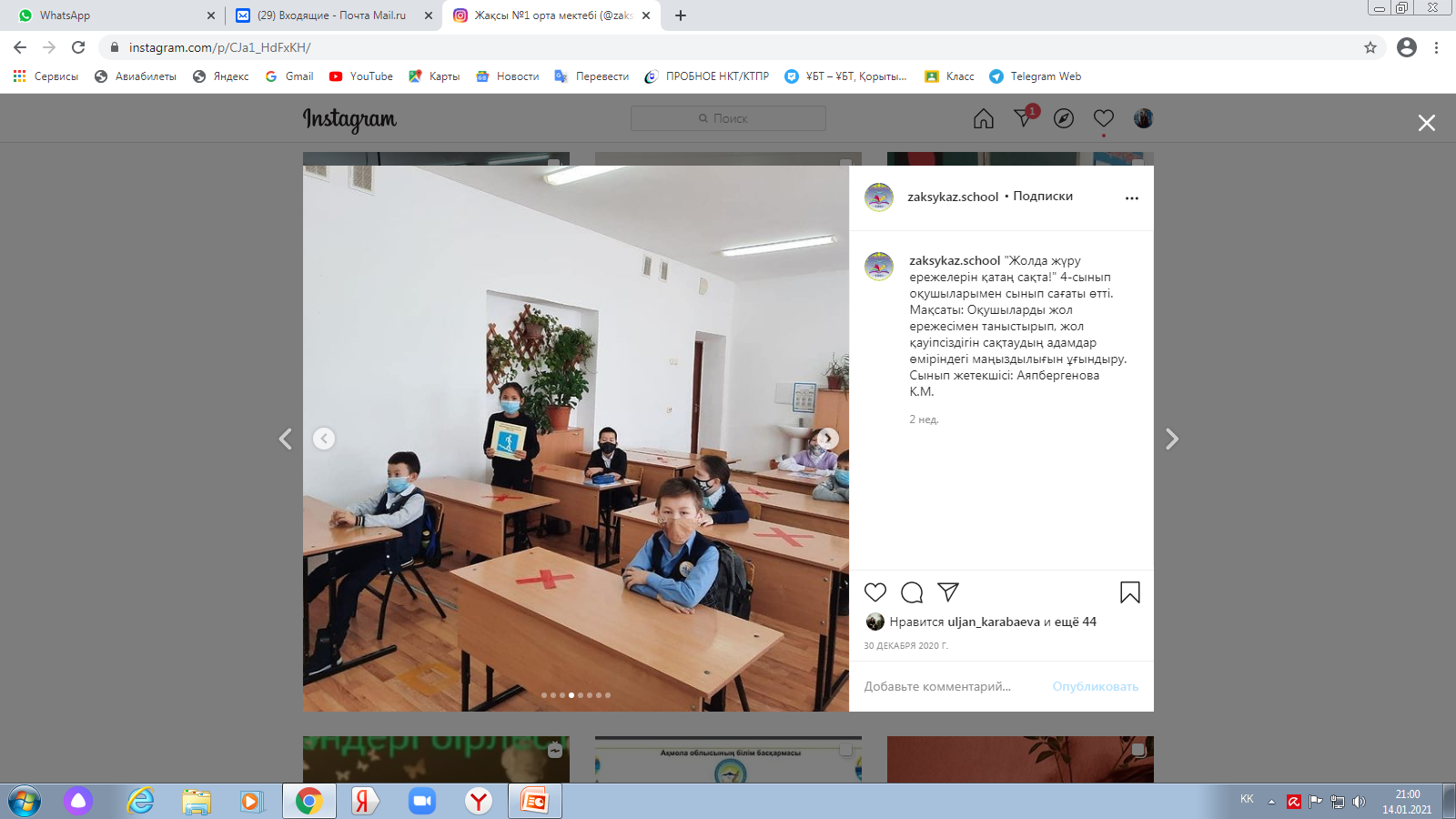 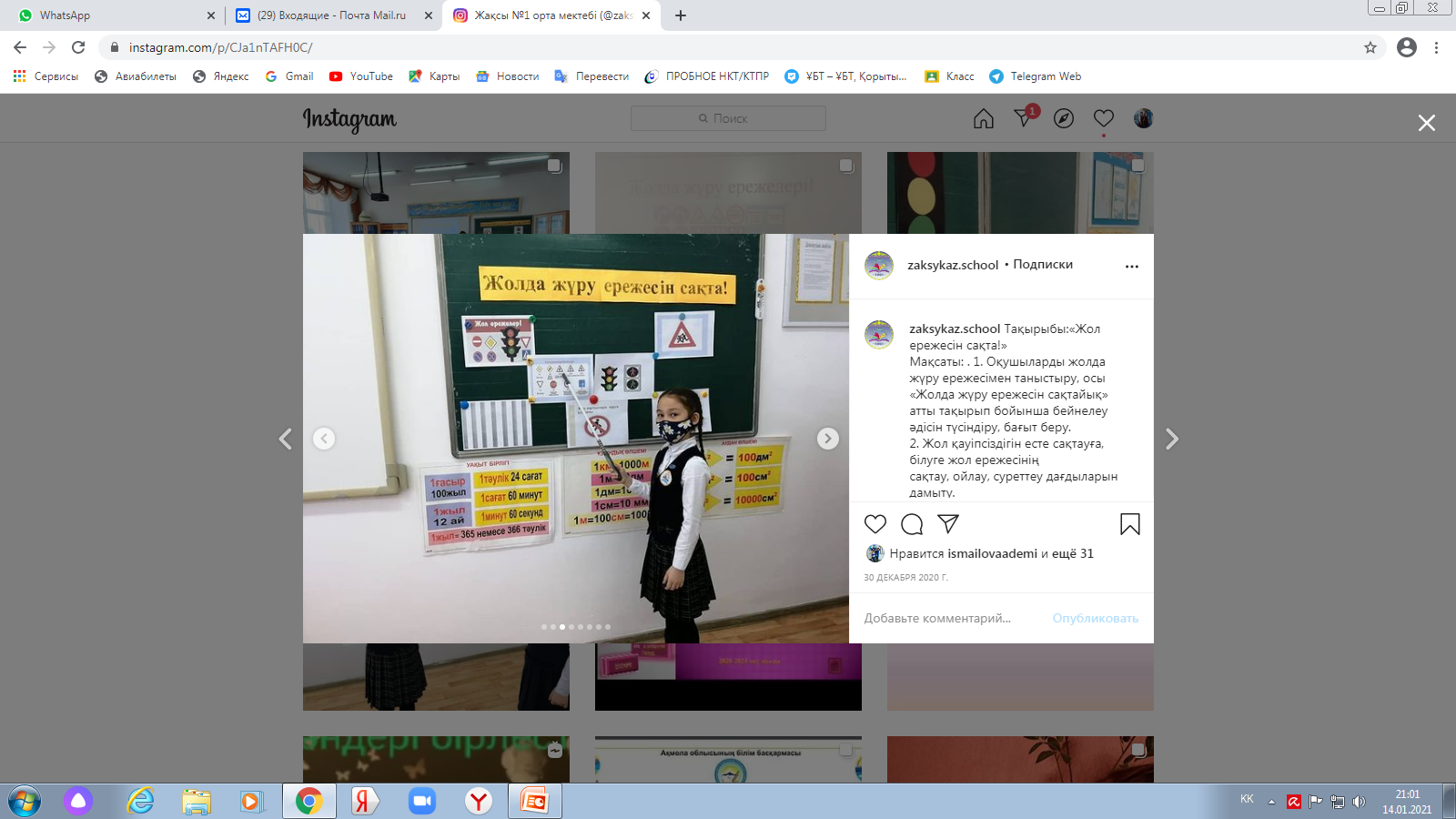 8-11 сыныптар арасында
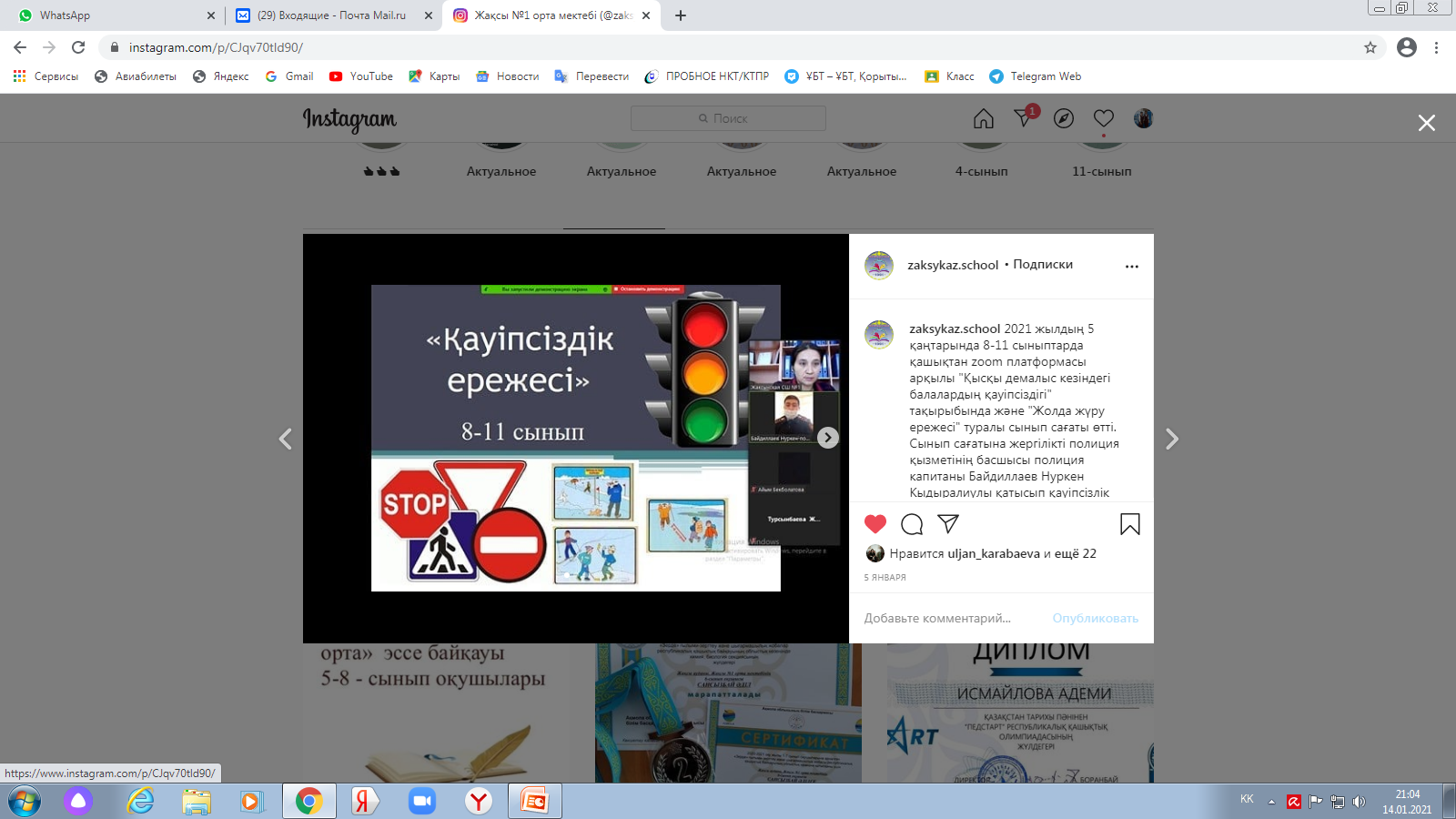 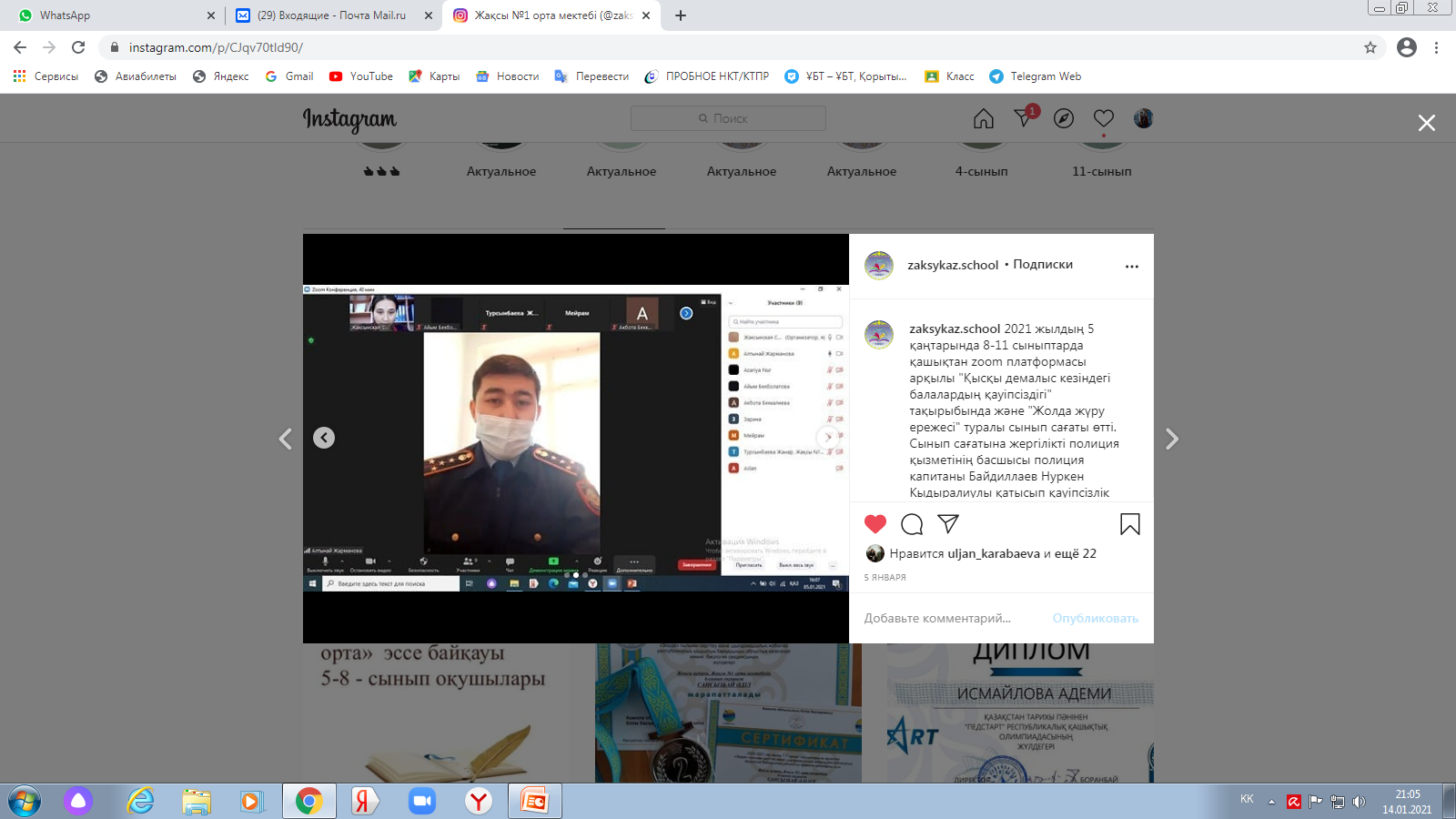 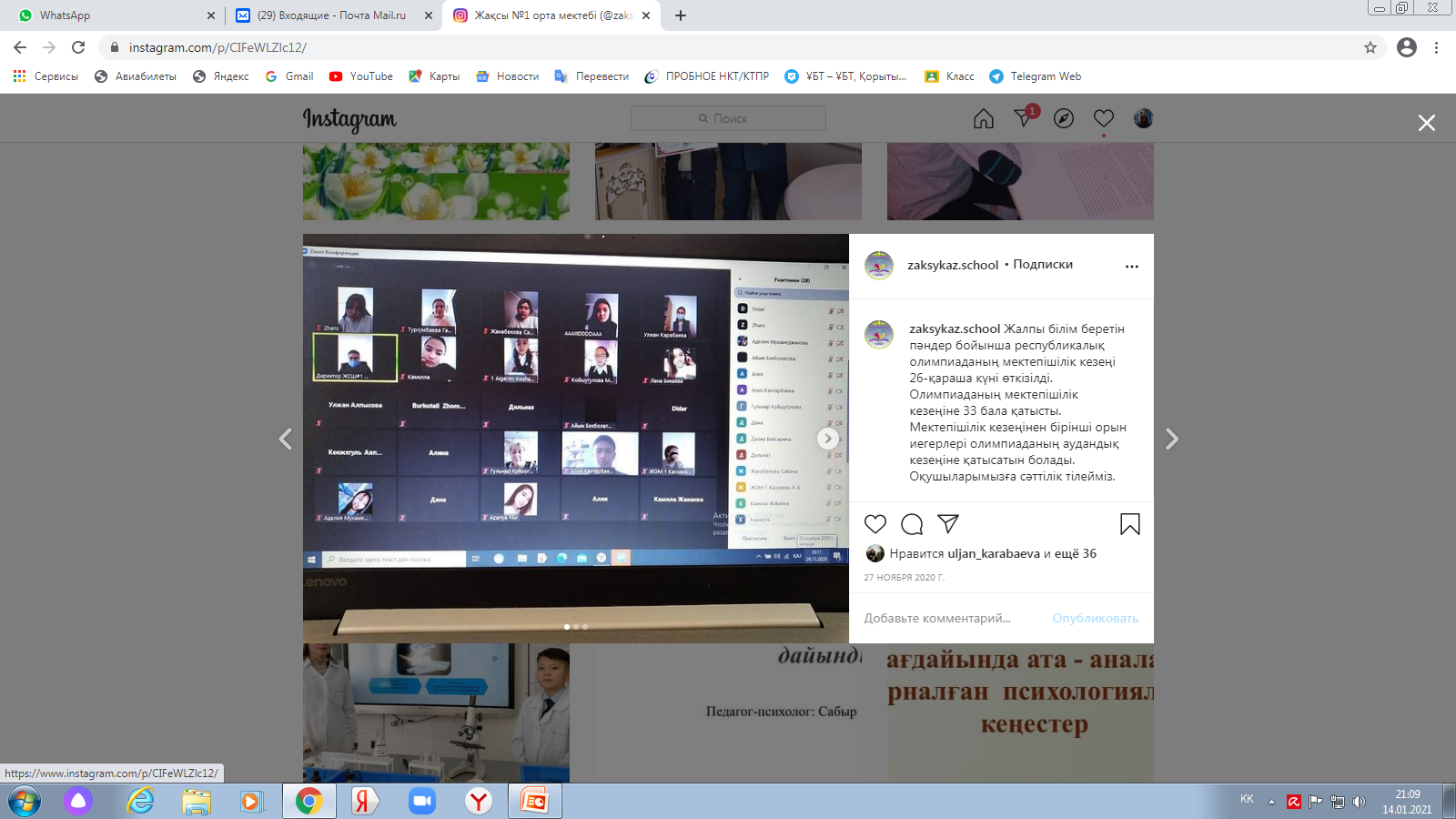 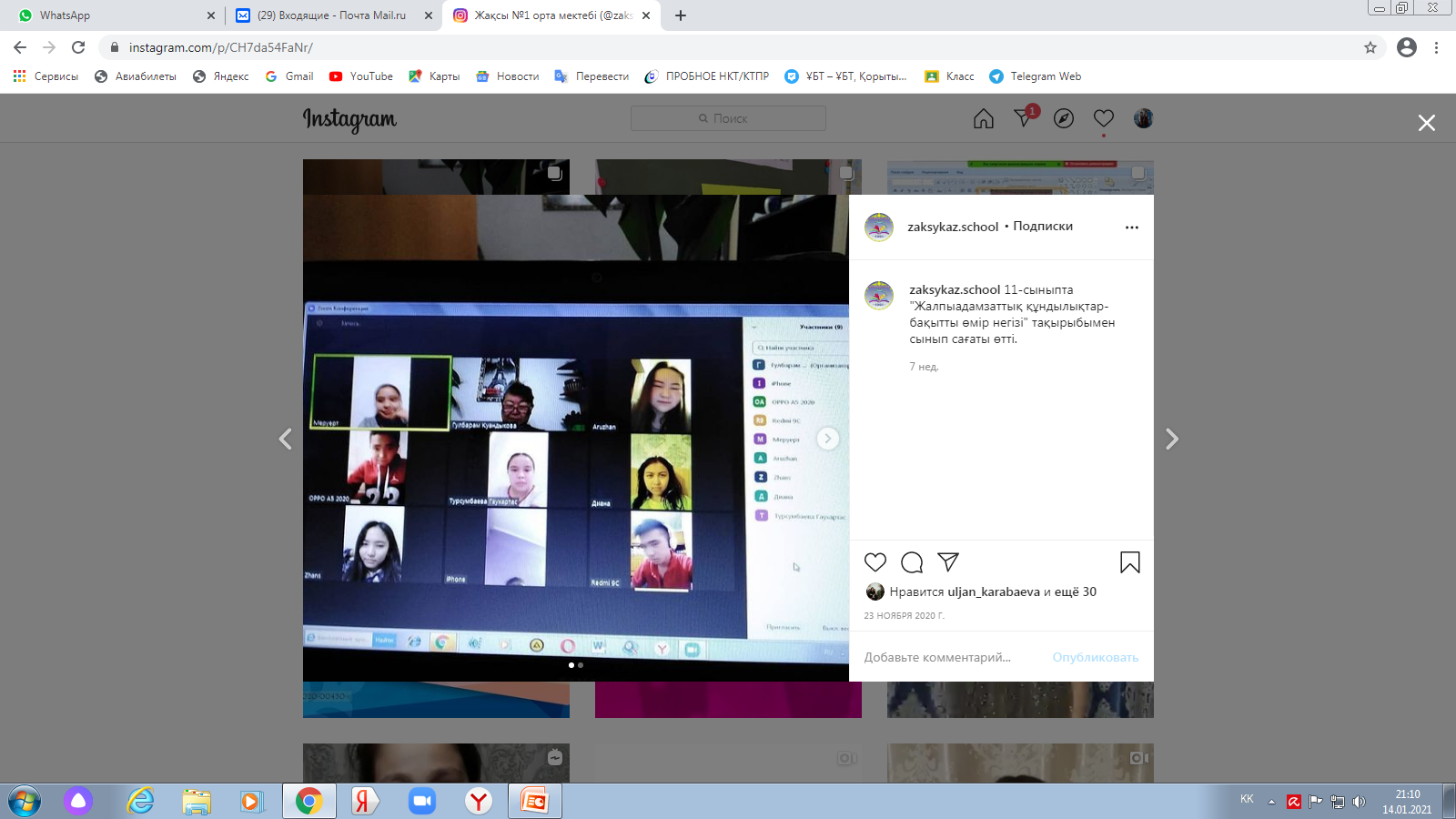 “Жаңа жылдың сыры” суреттер сайысы
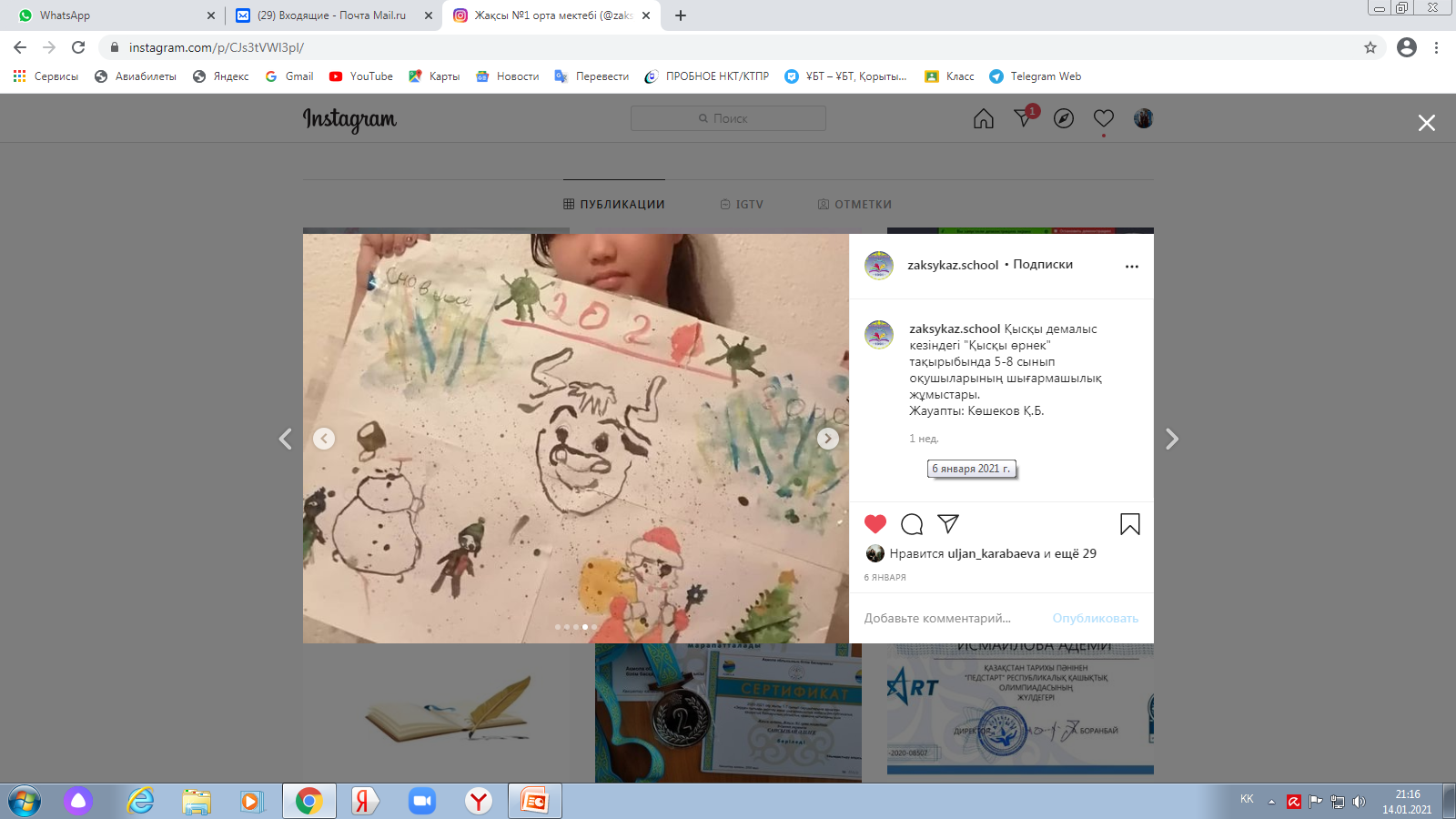 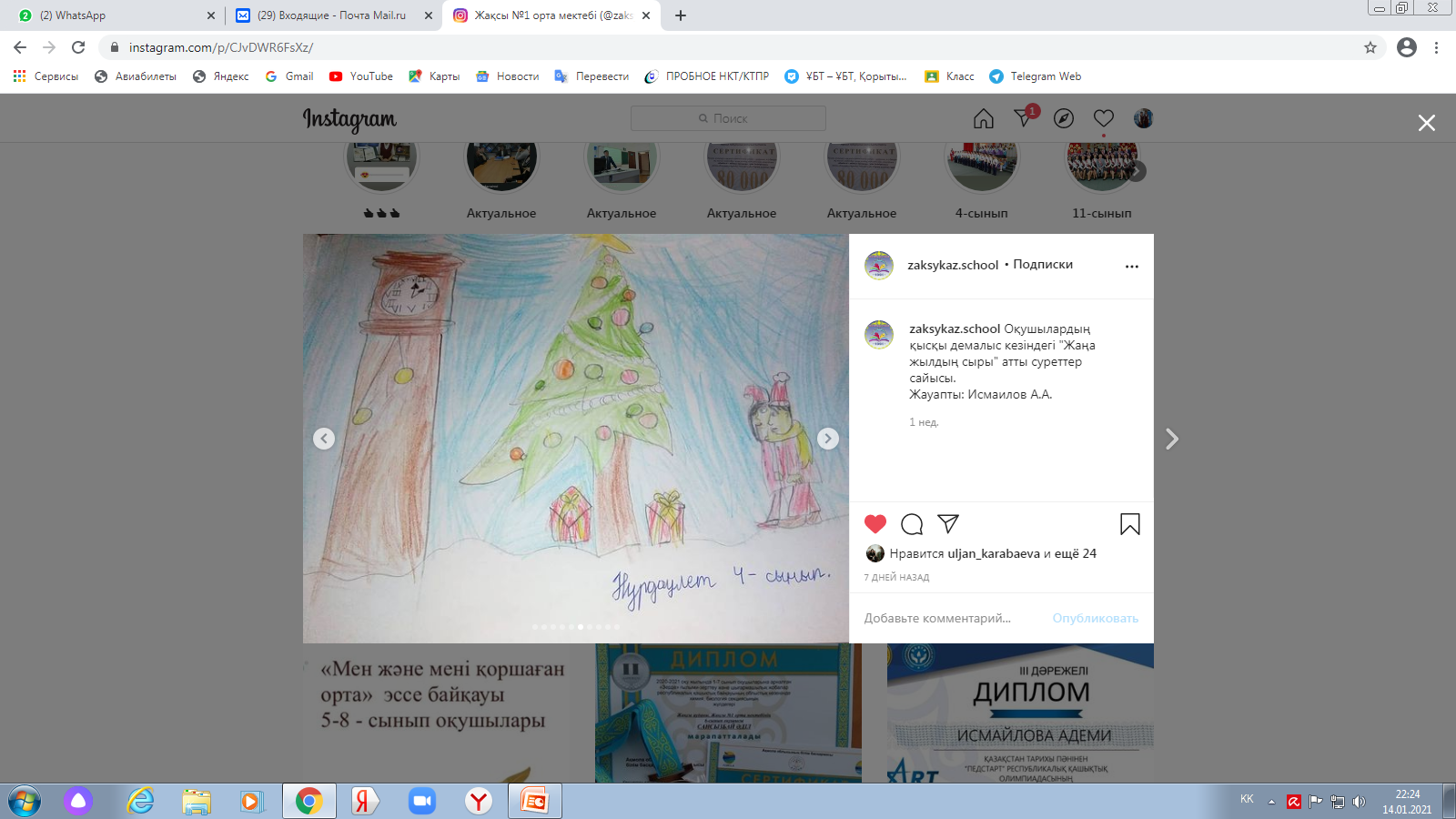 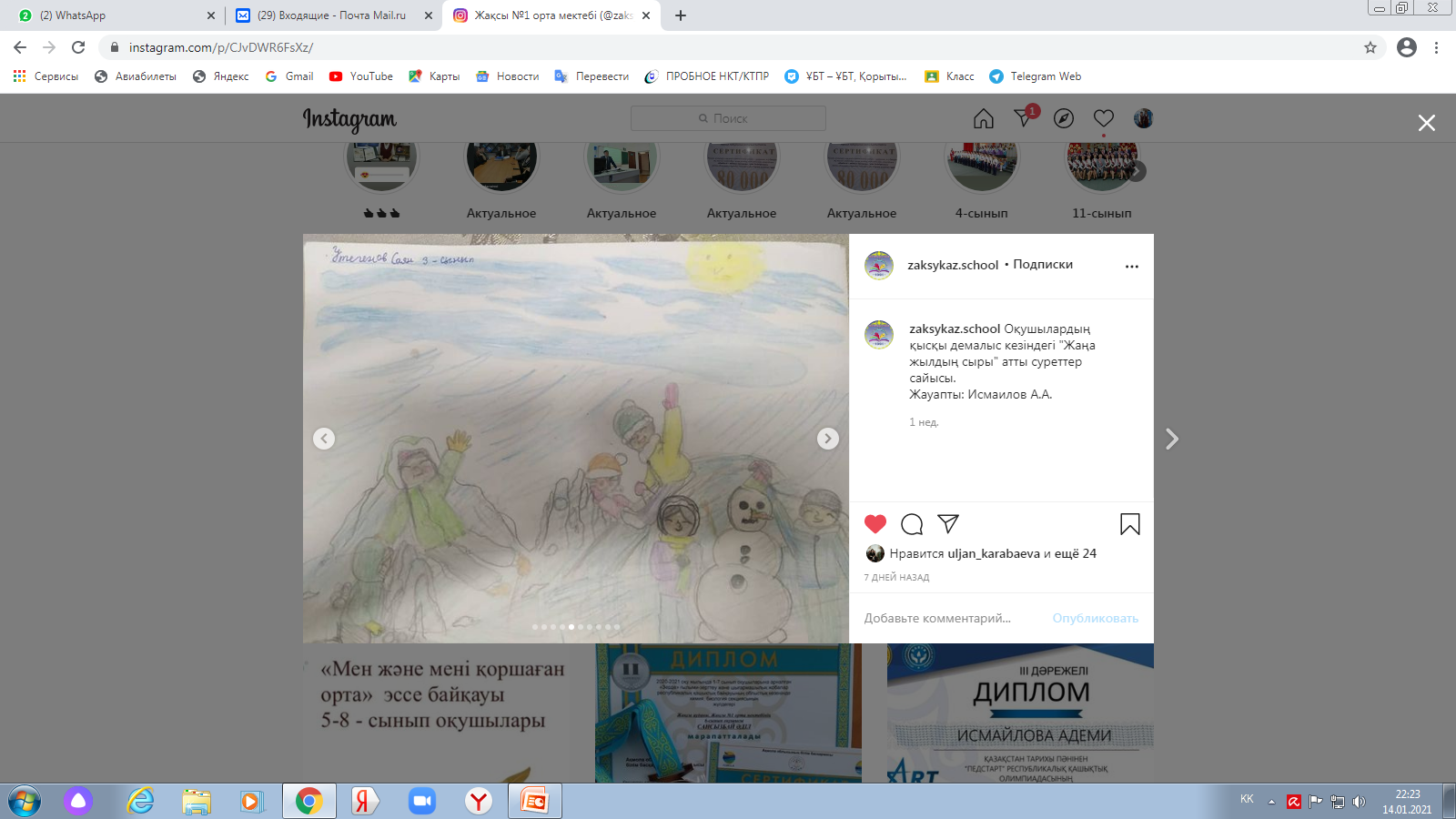 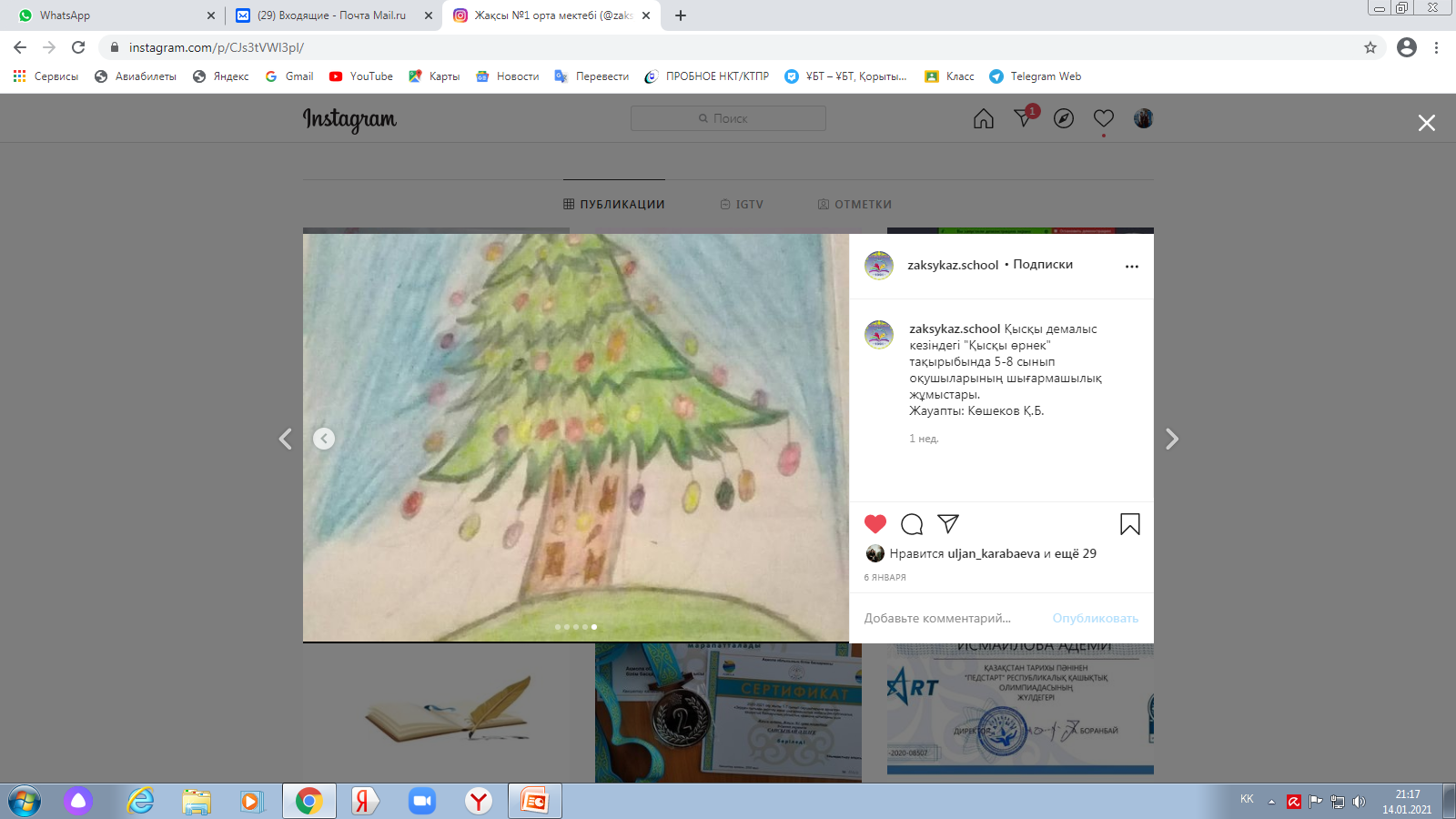 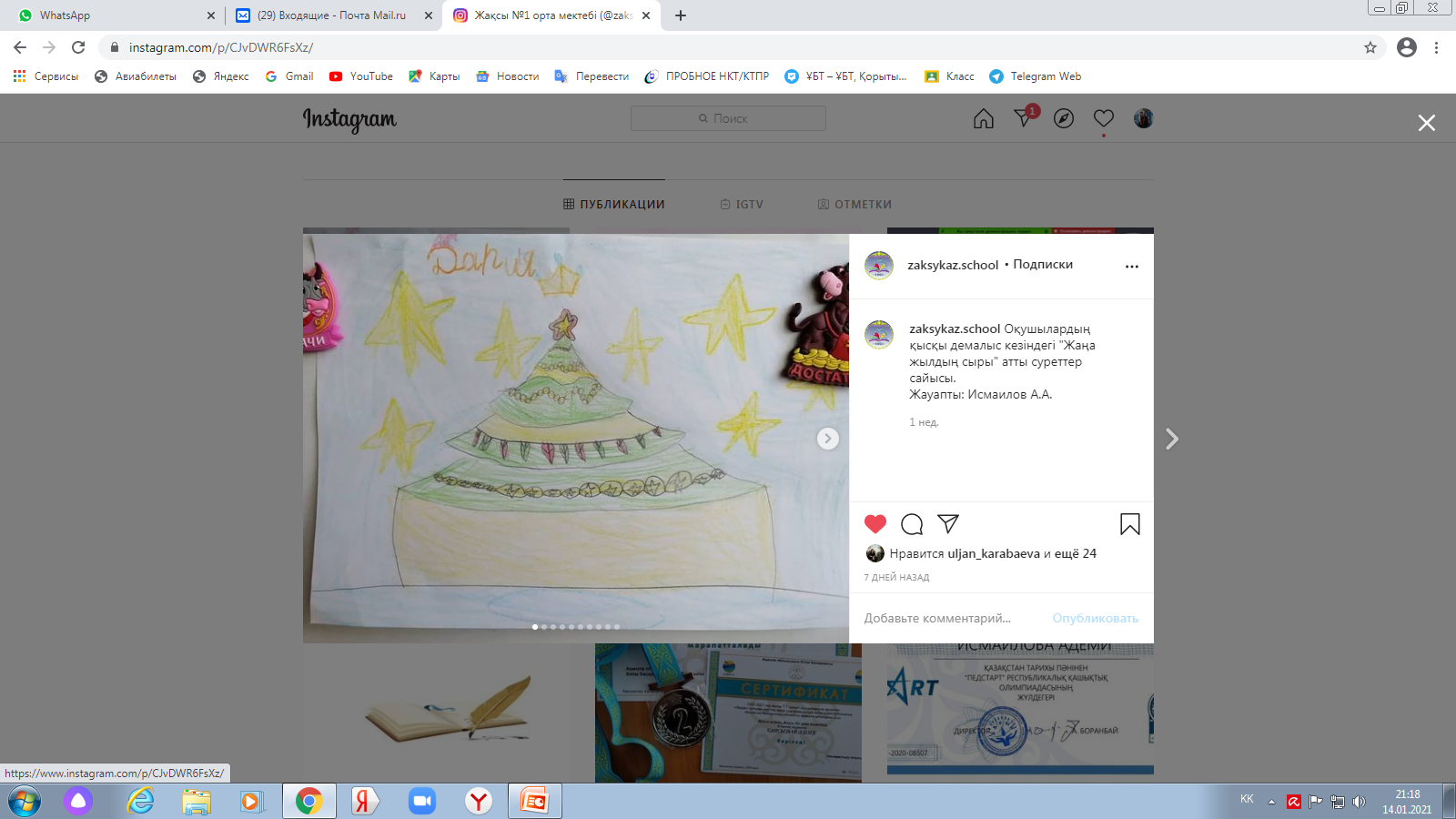 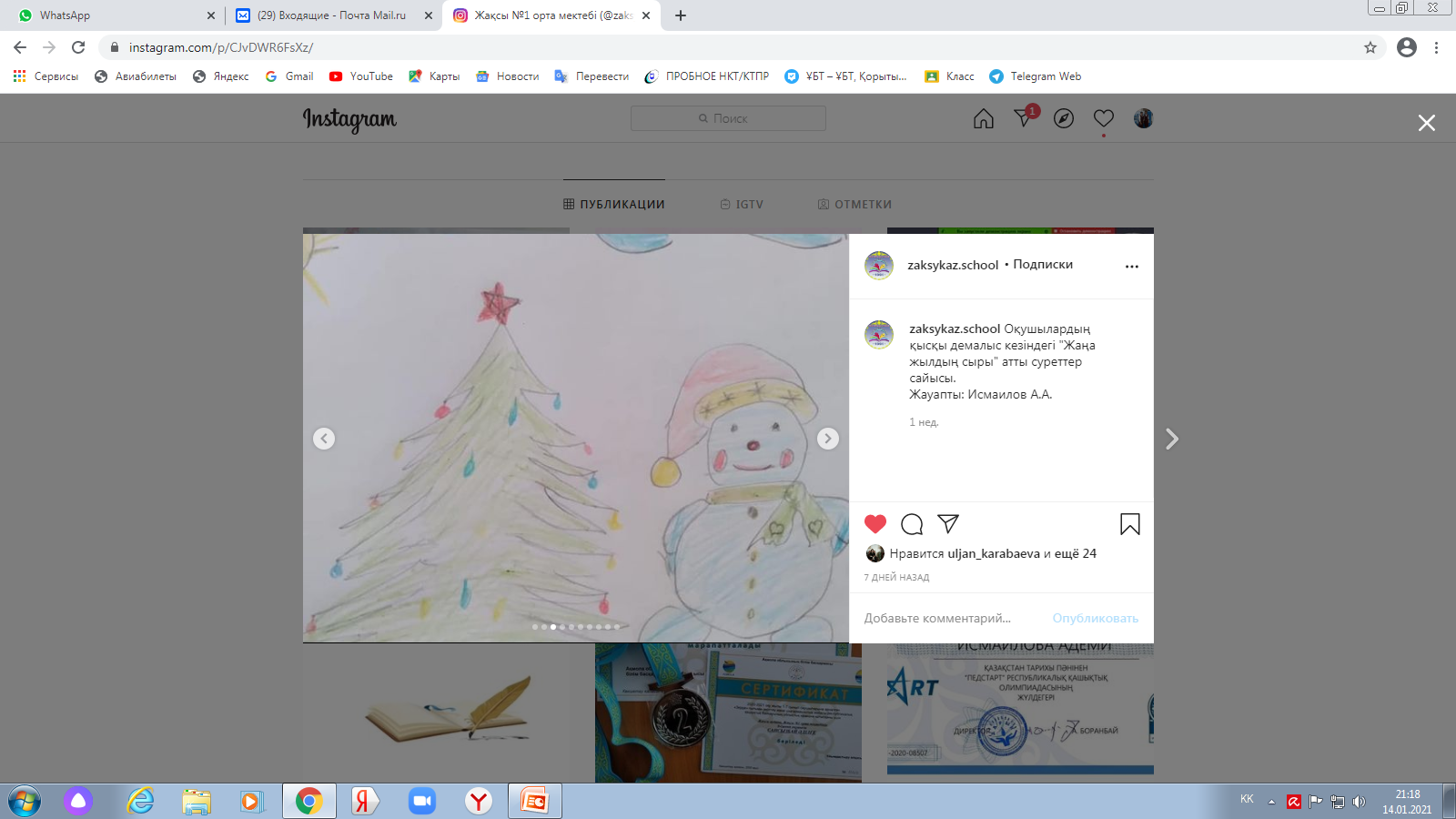 “Қысқы өрнек” тақырыбындағы шығармашылық жұмыс
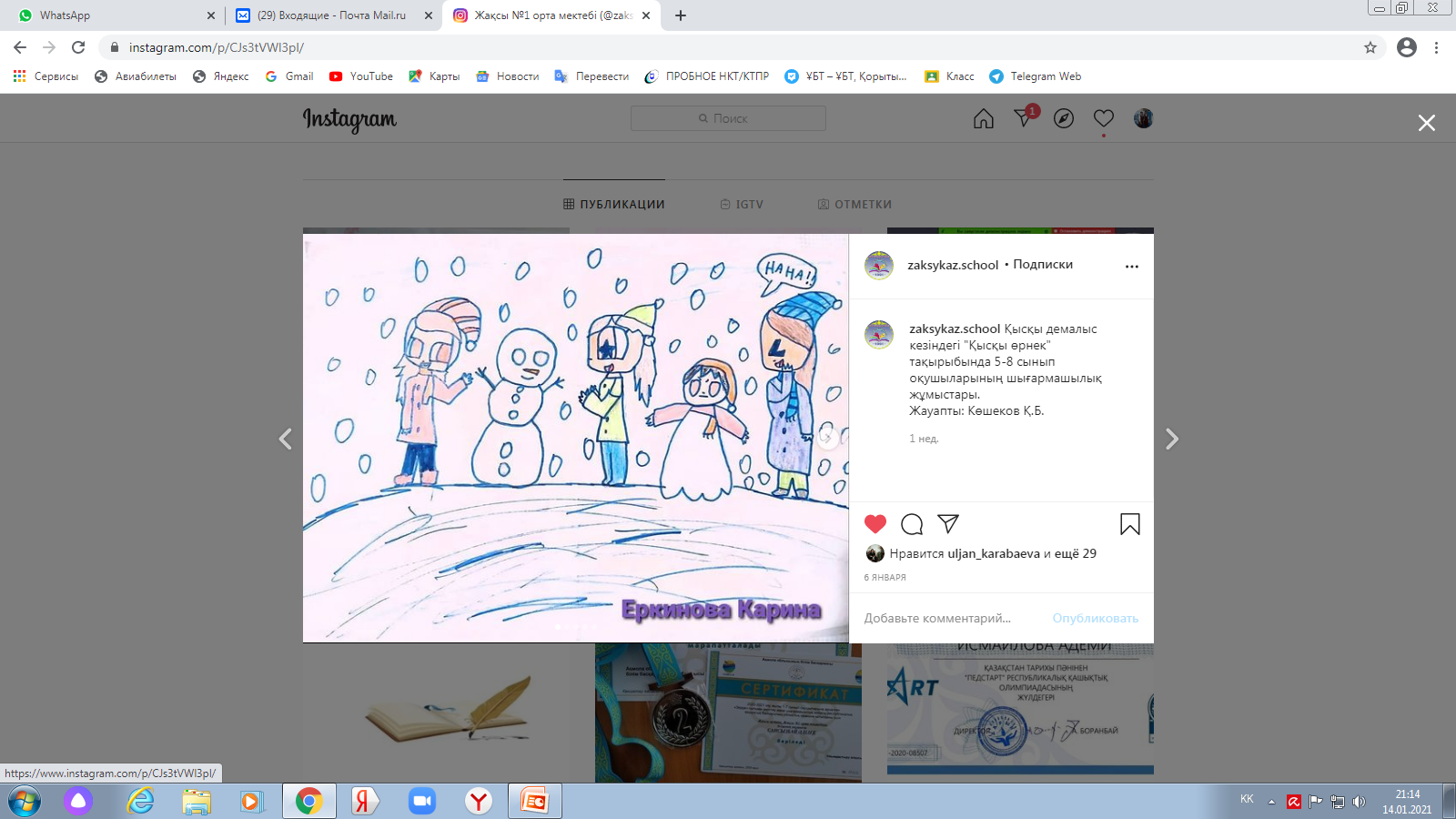 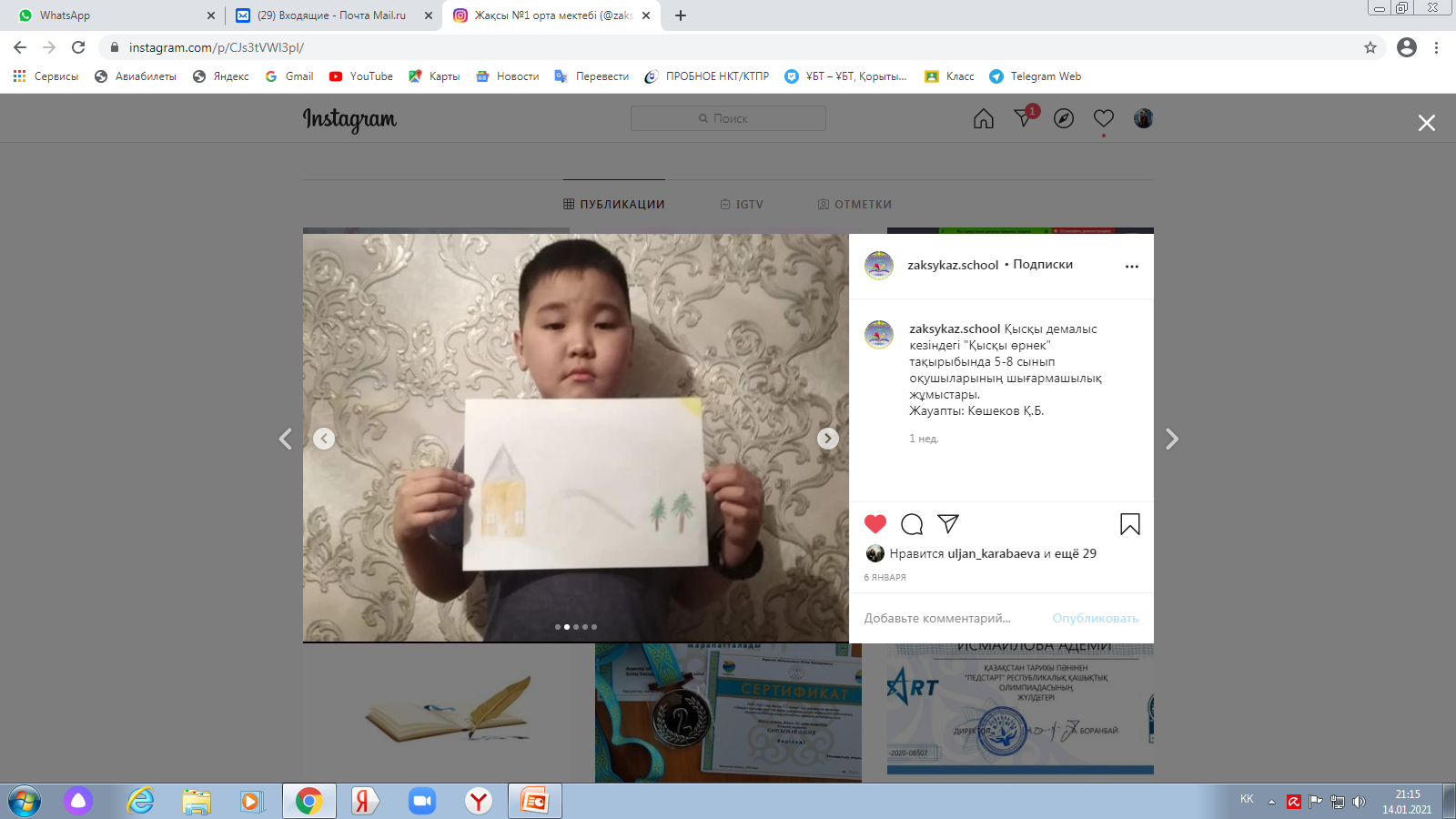 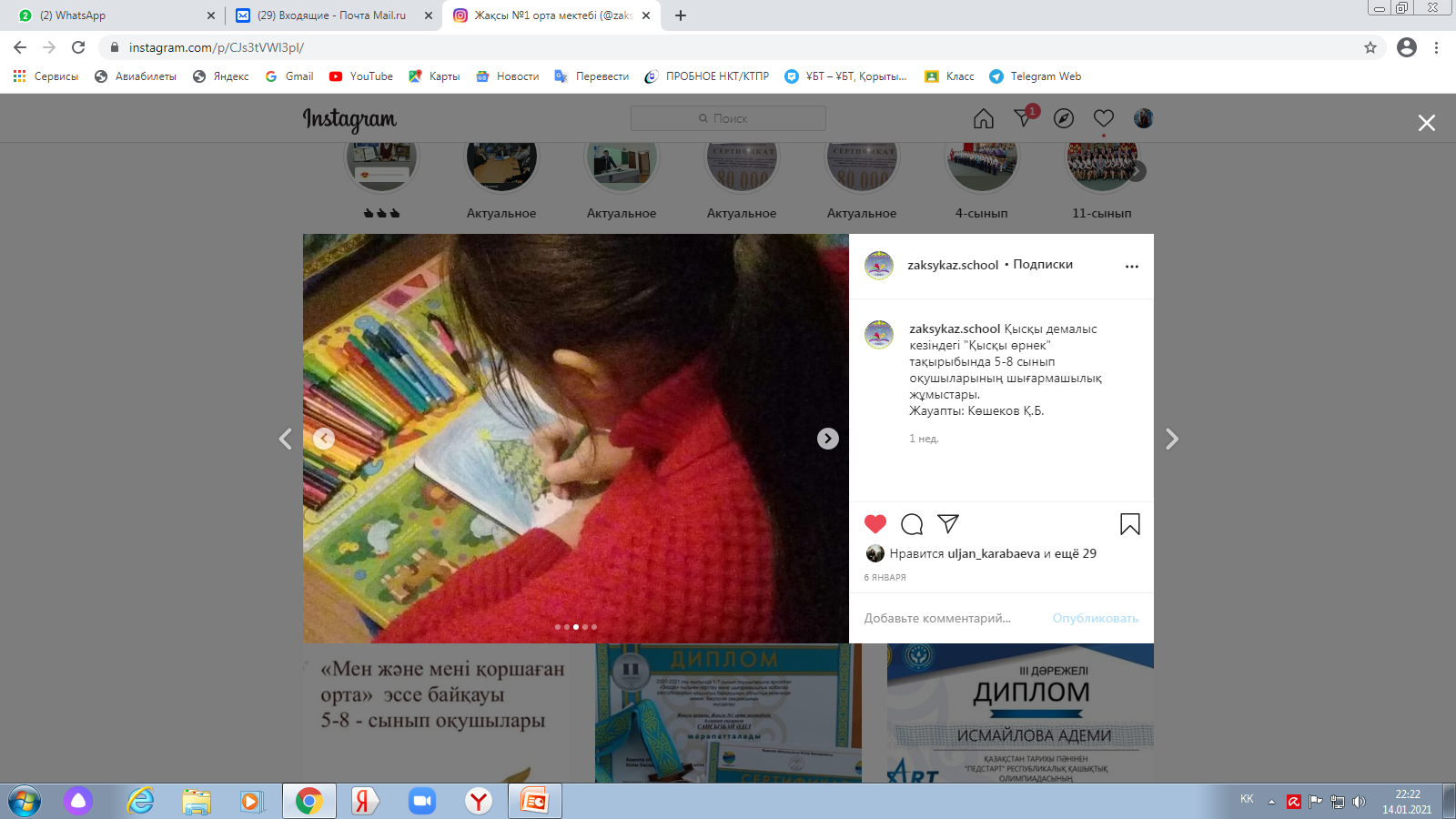 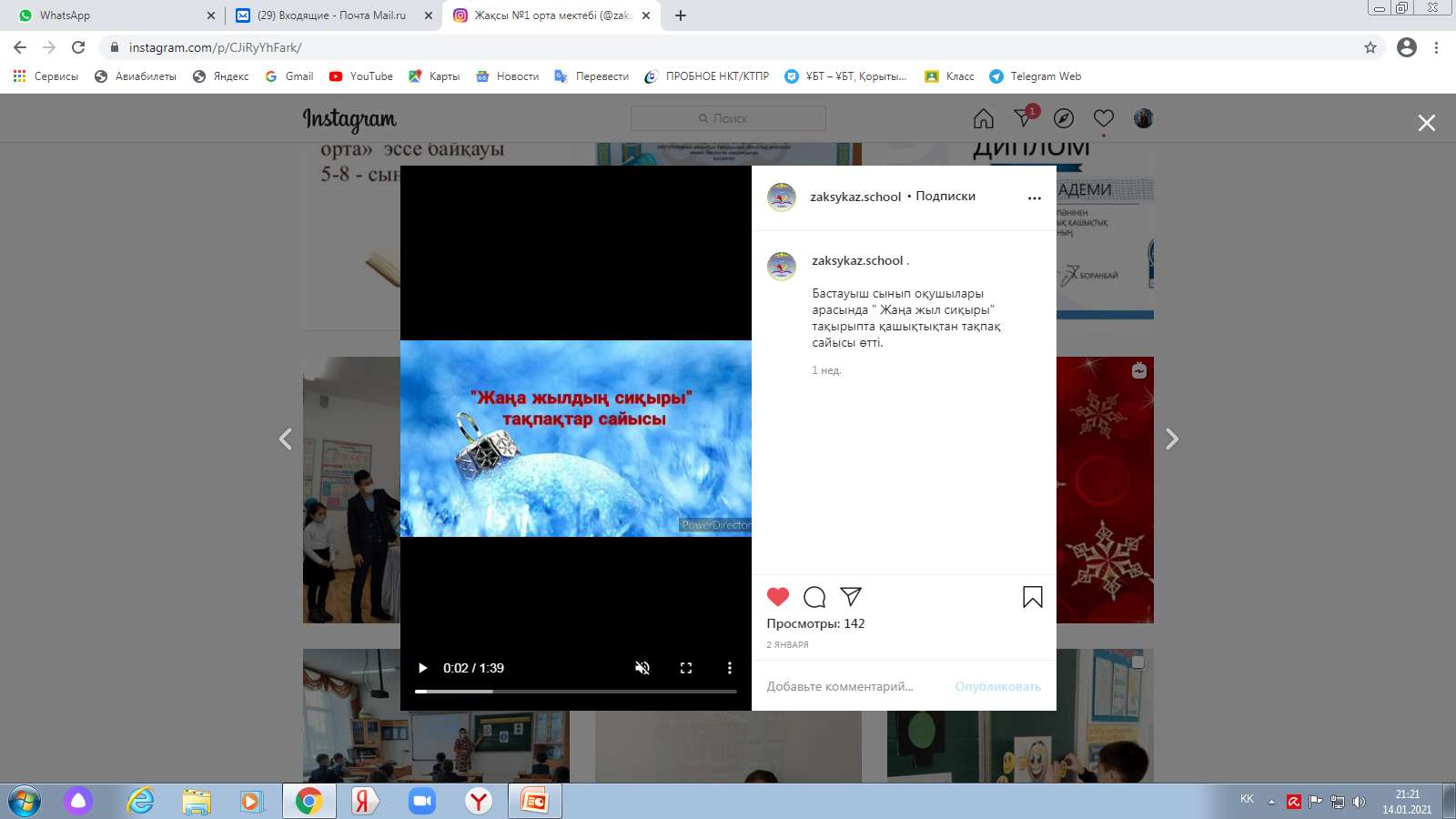 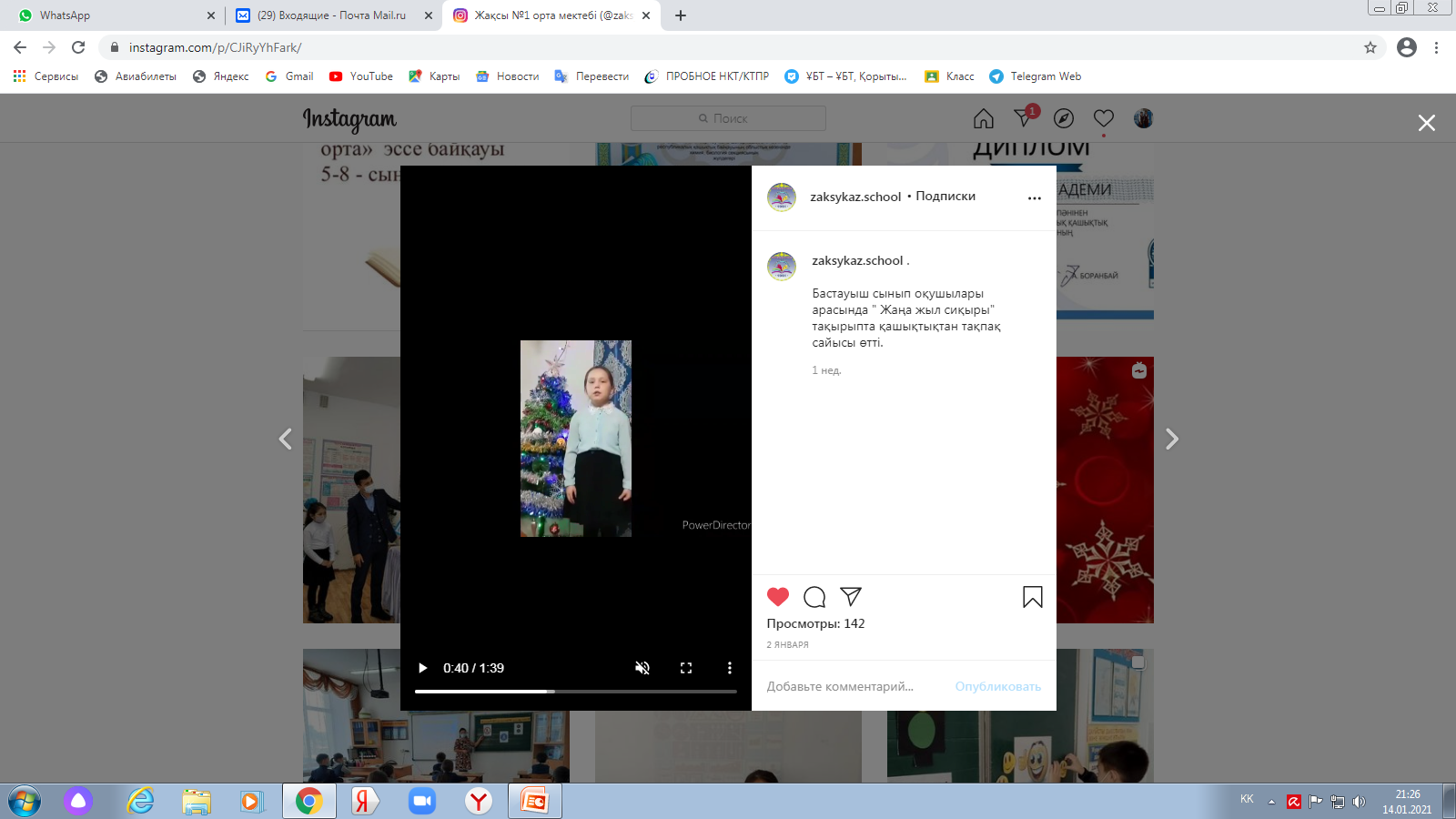 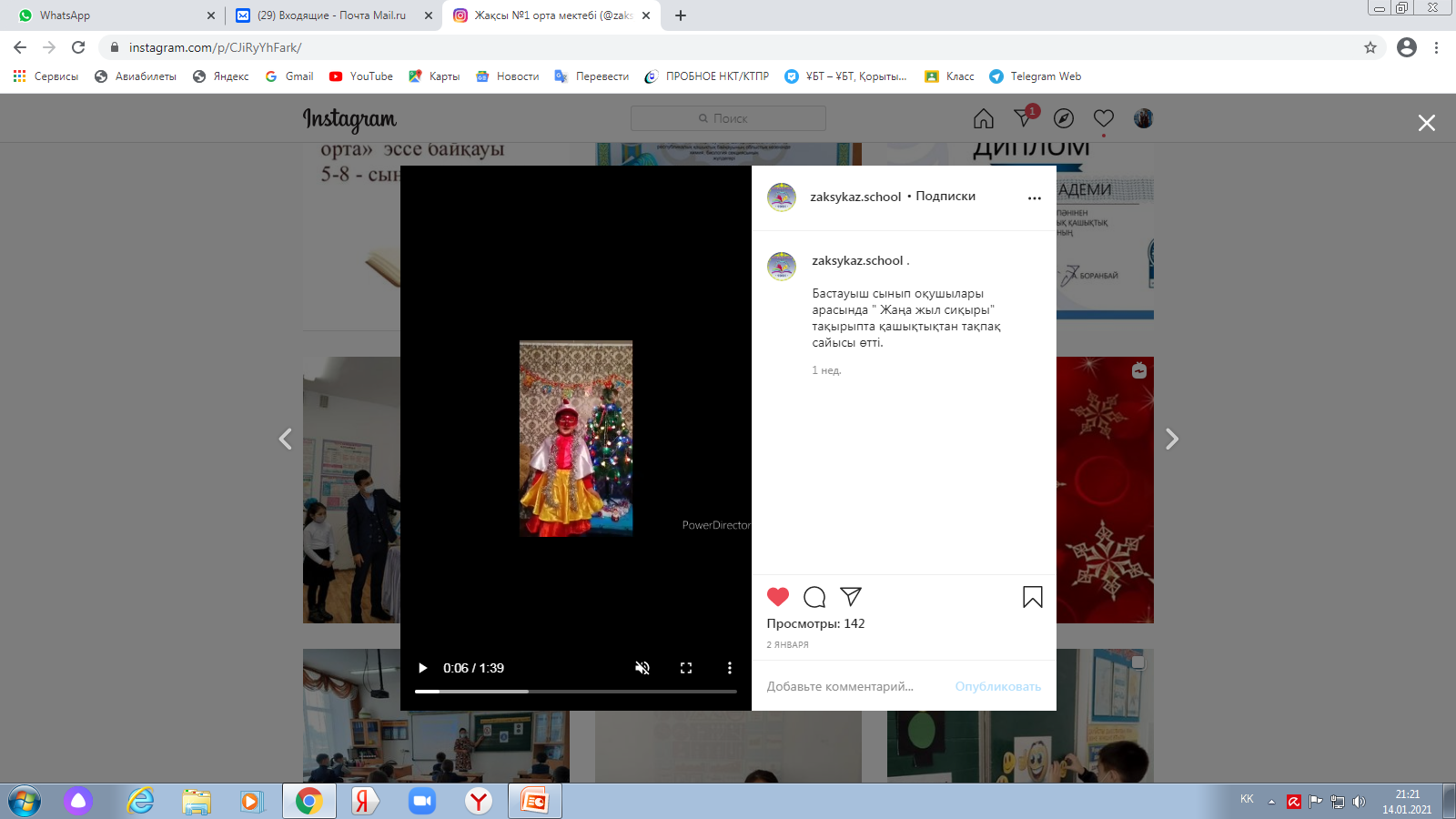 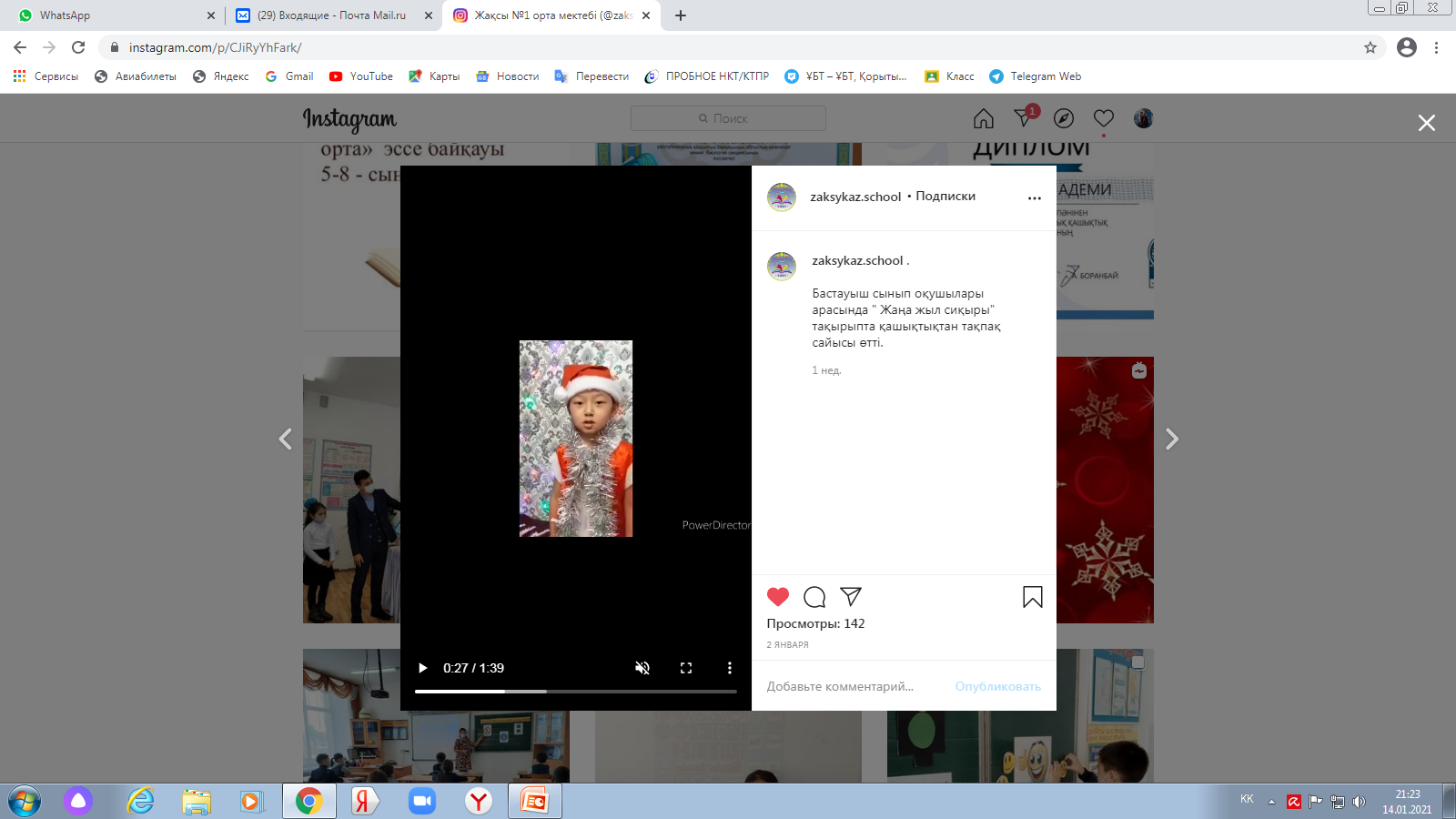 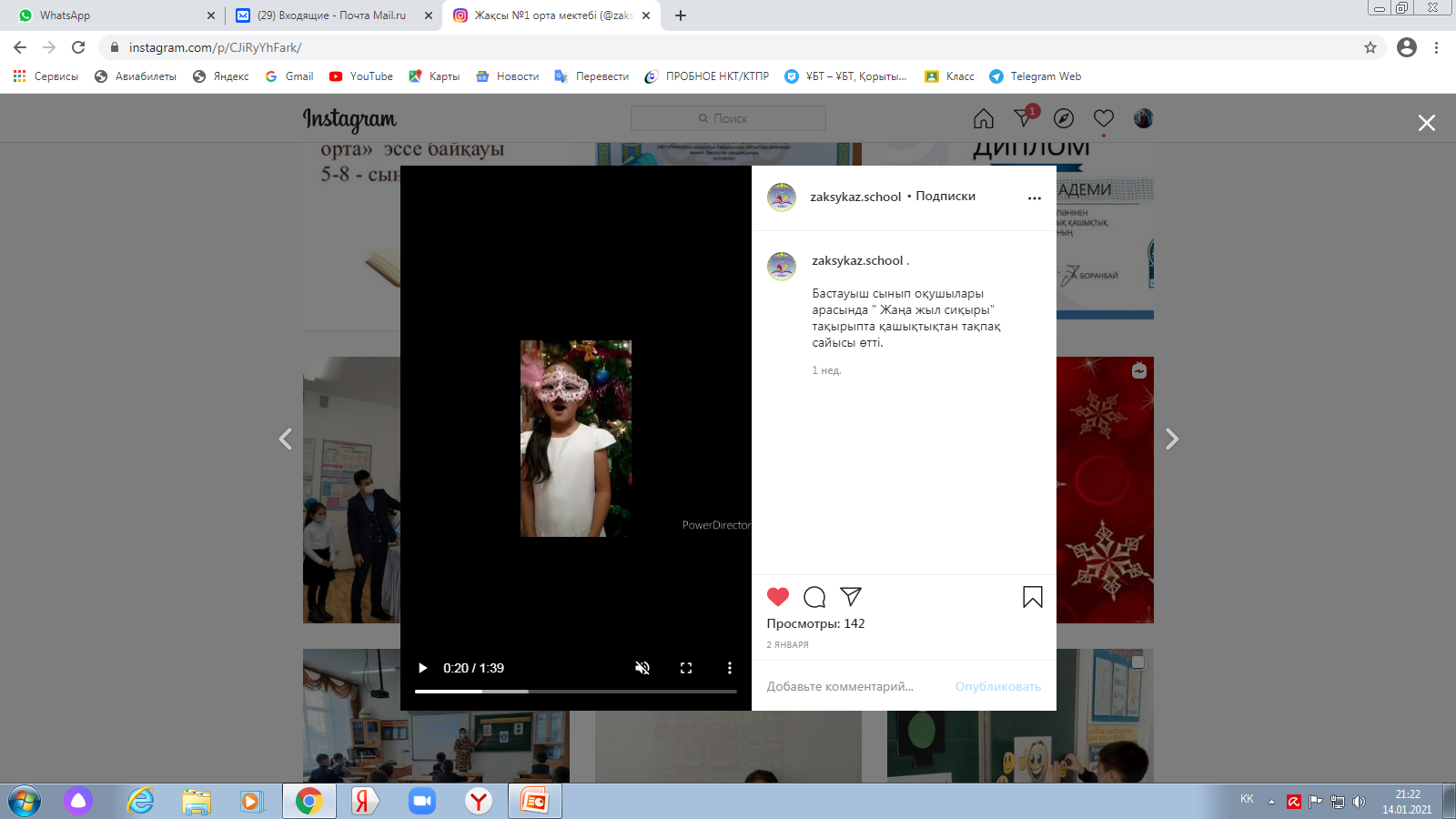 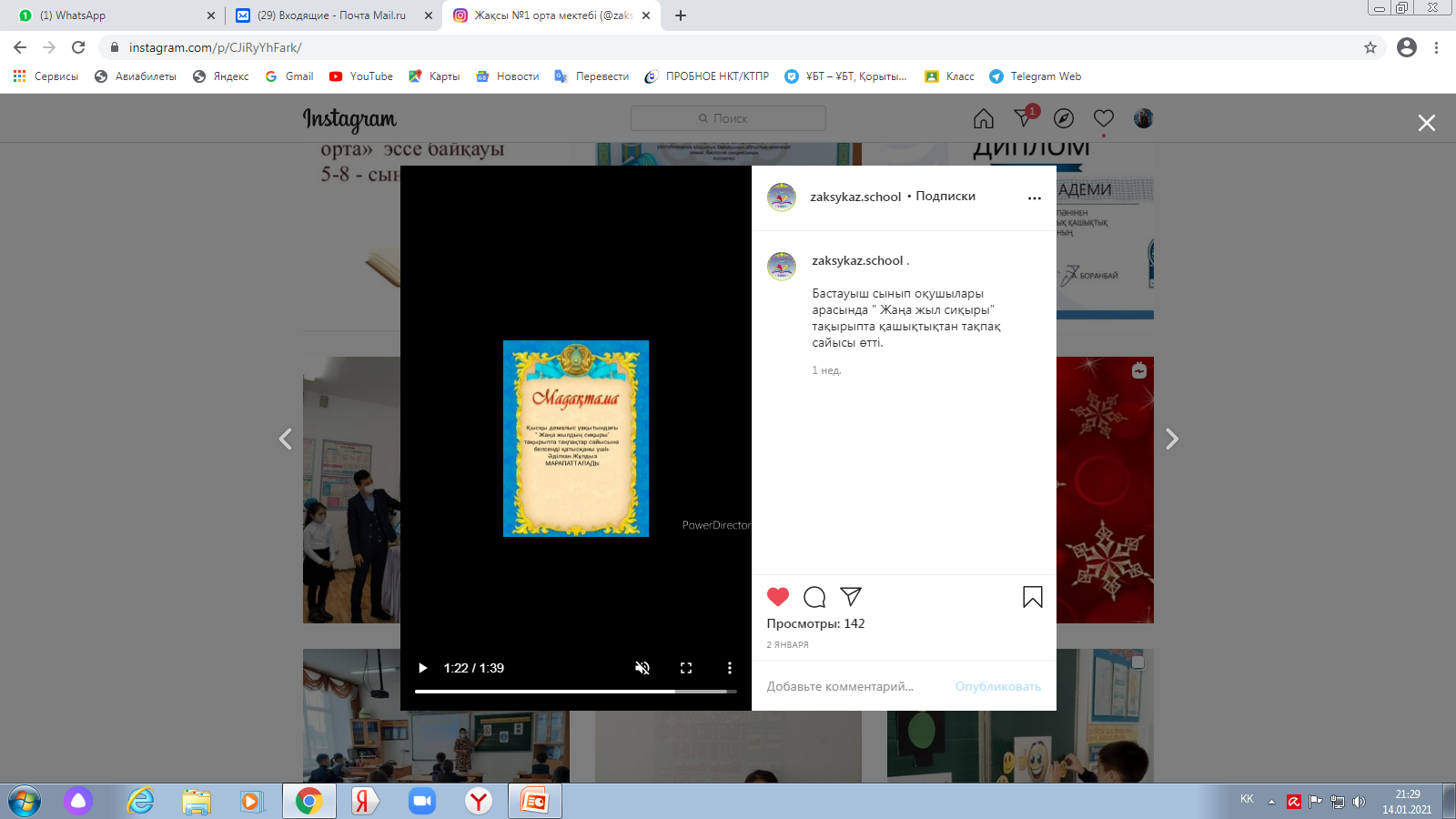 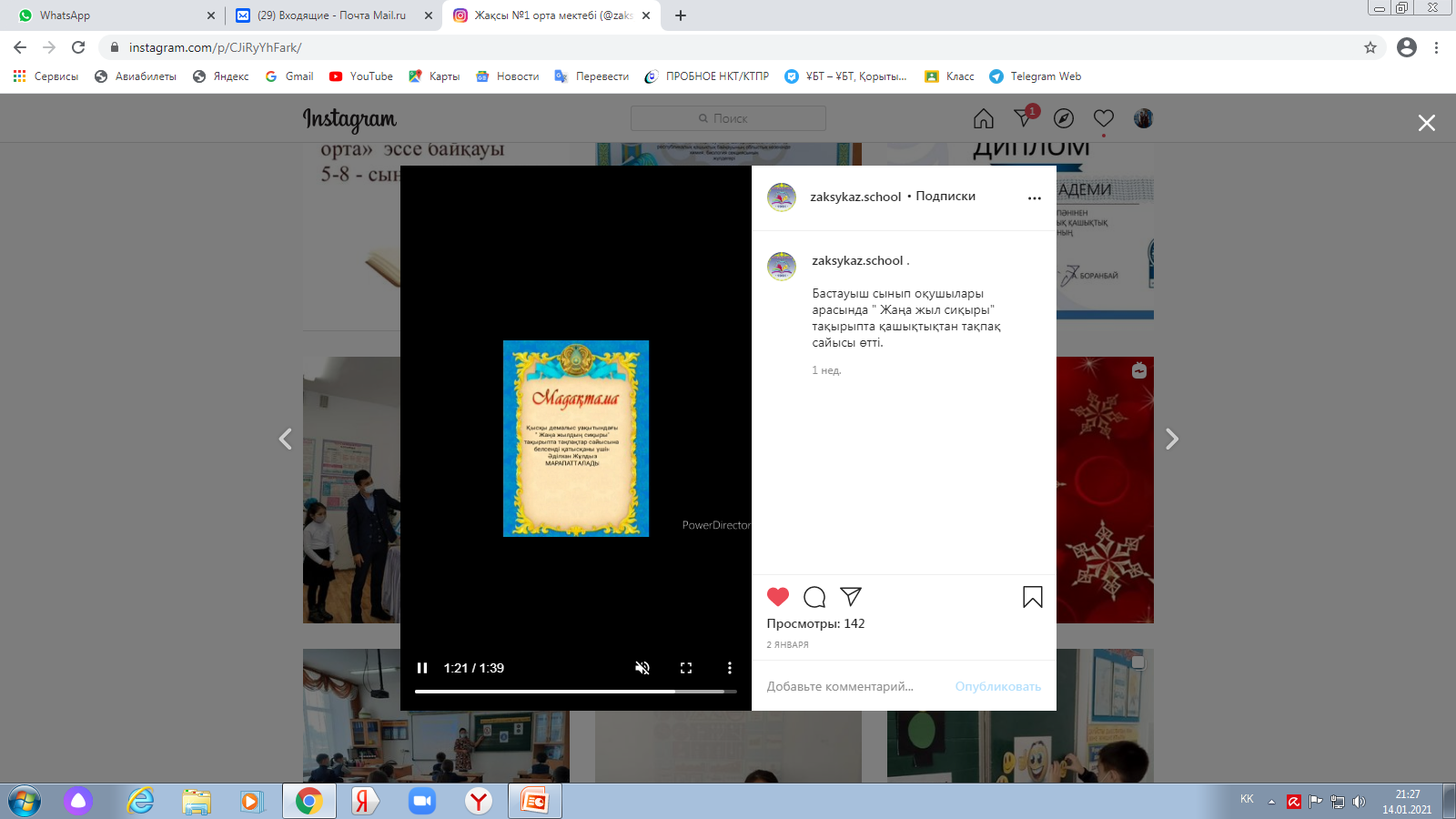 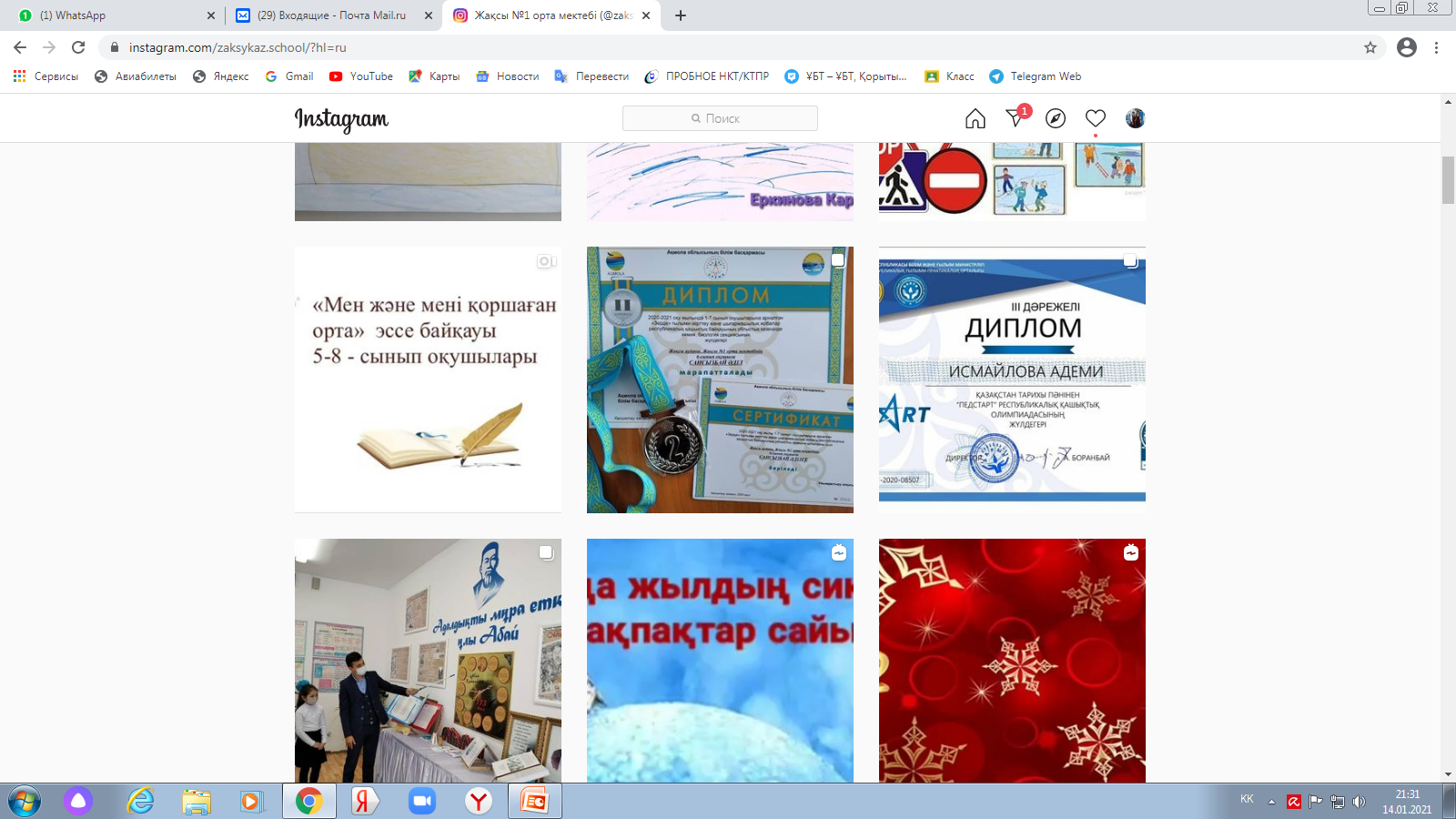 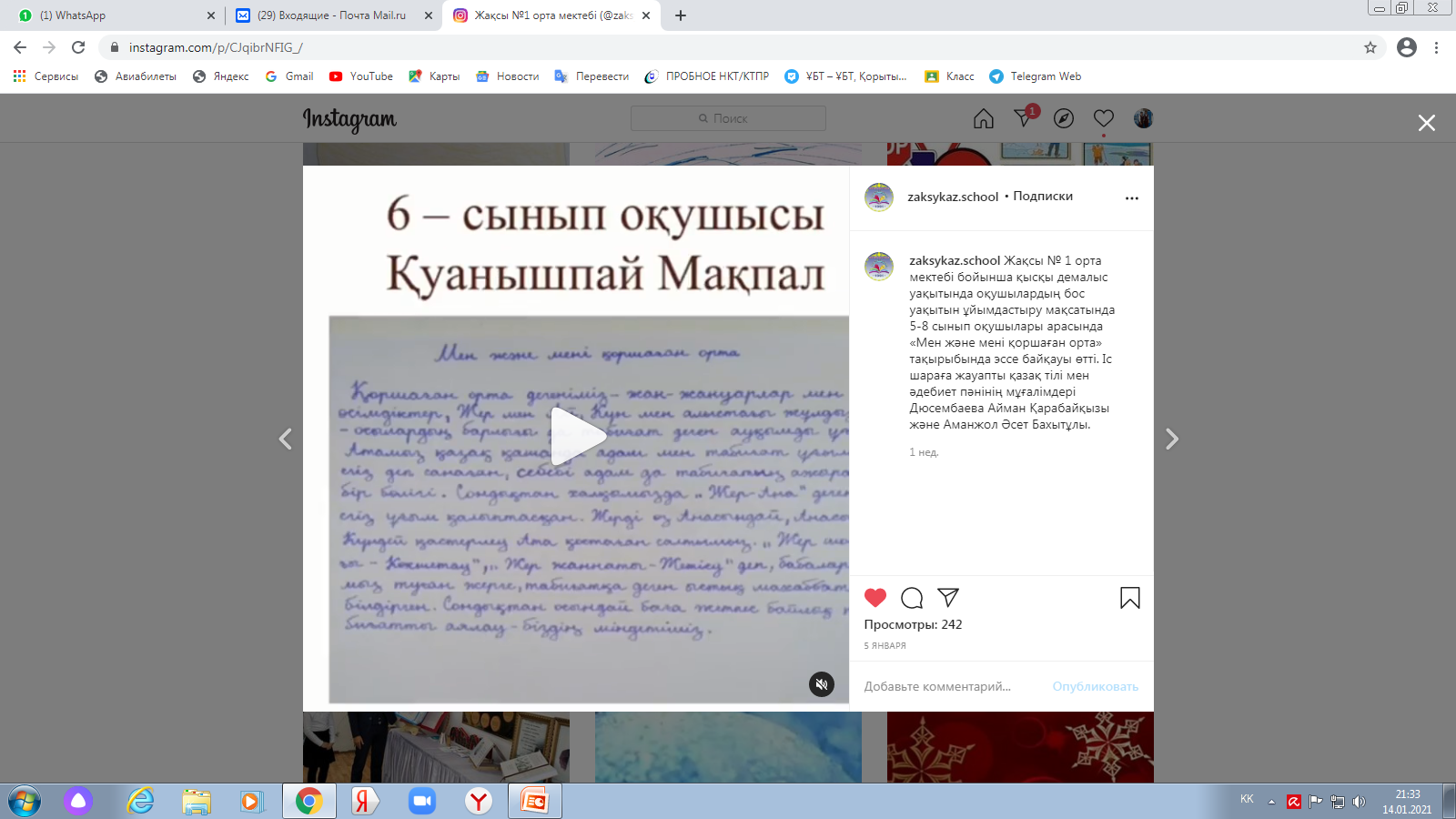 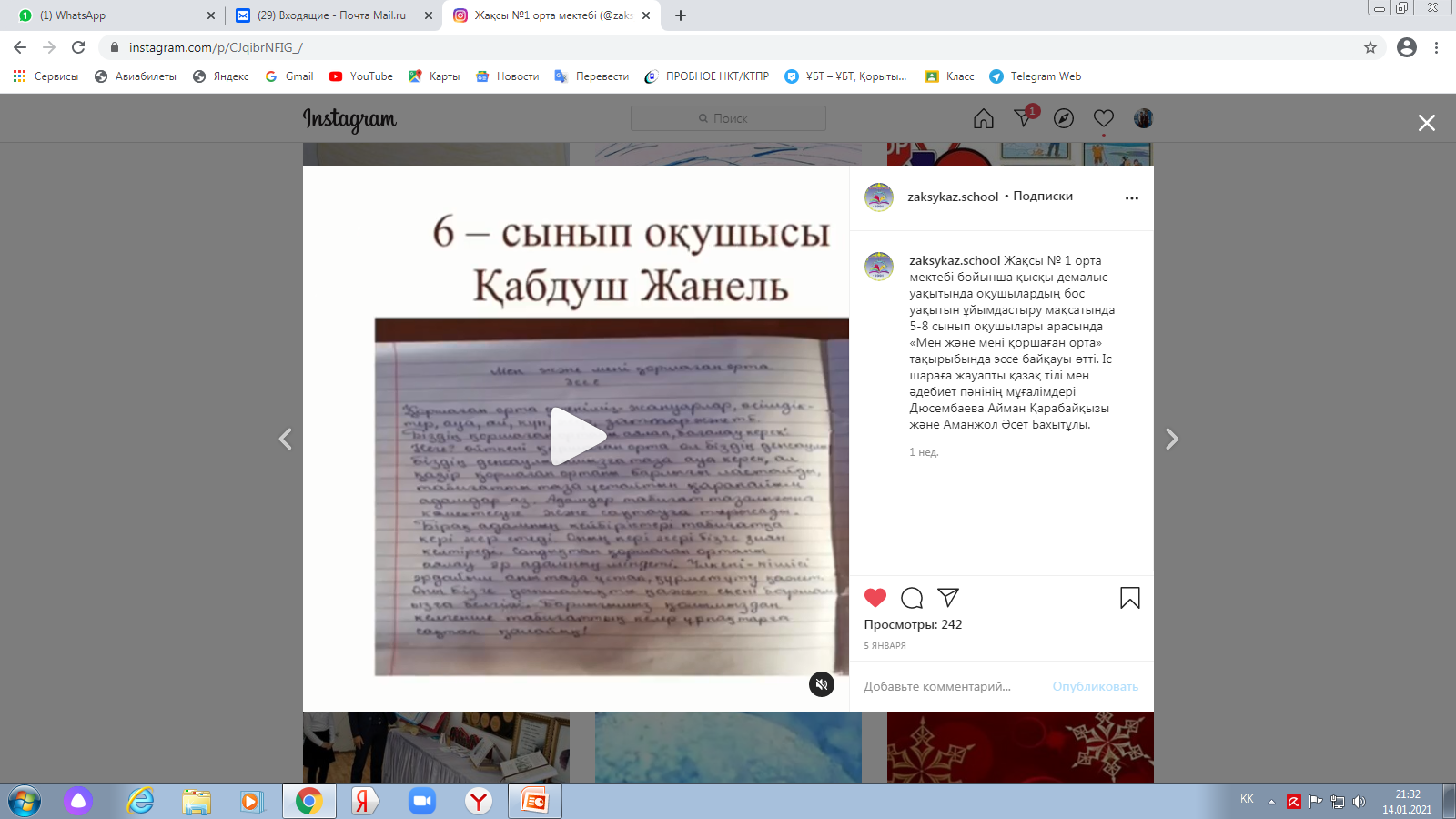 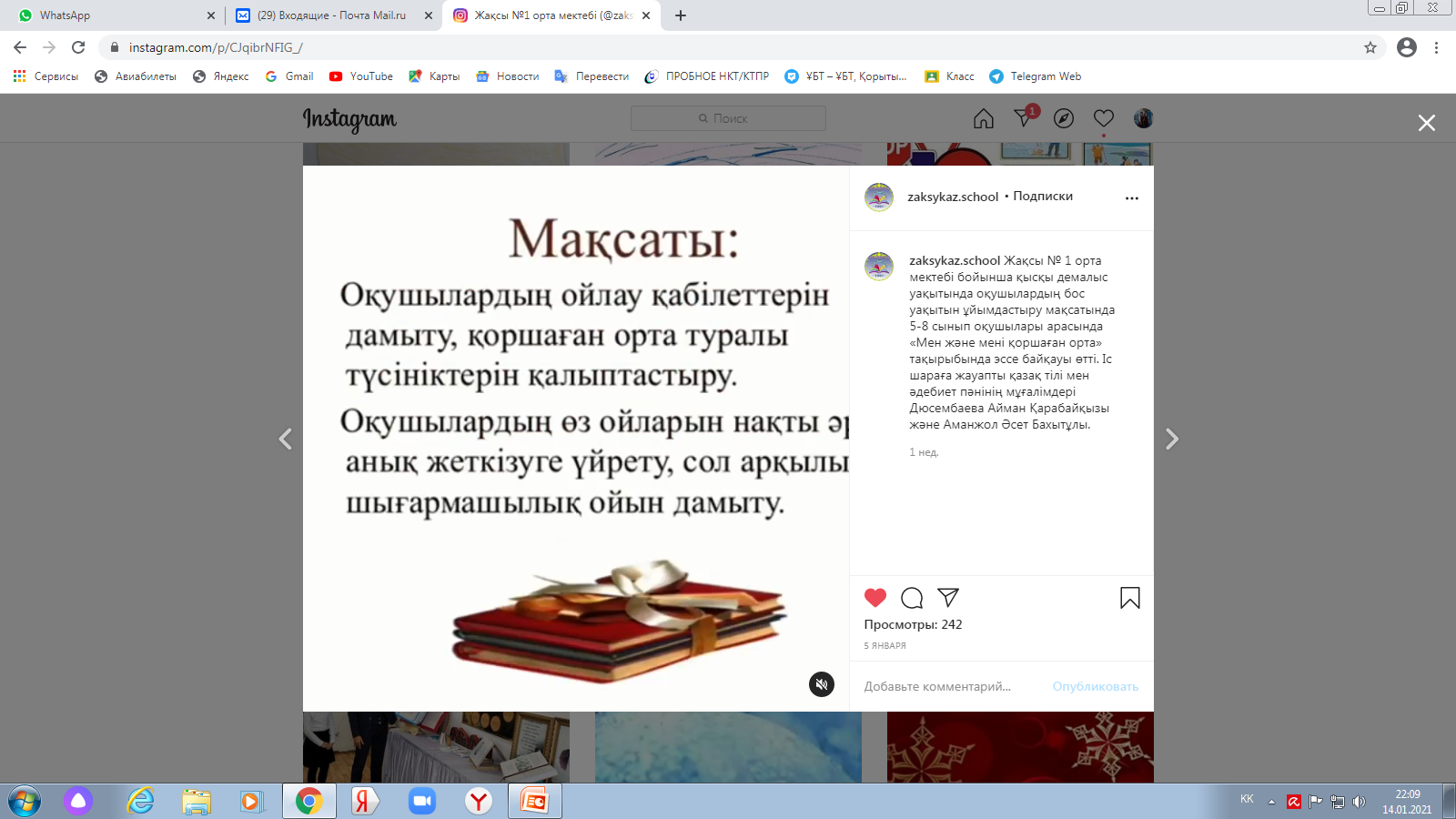 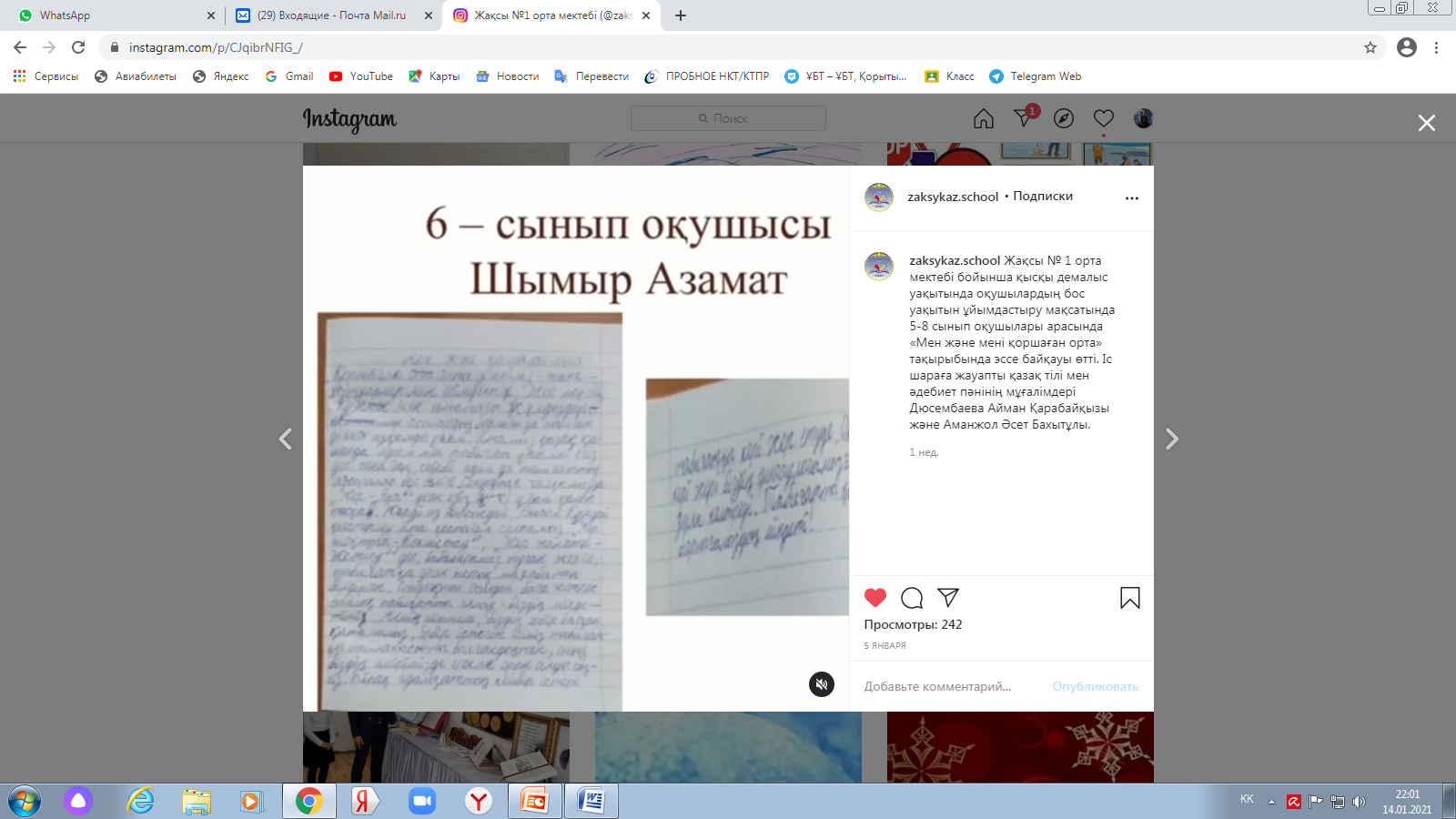 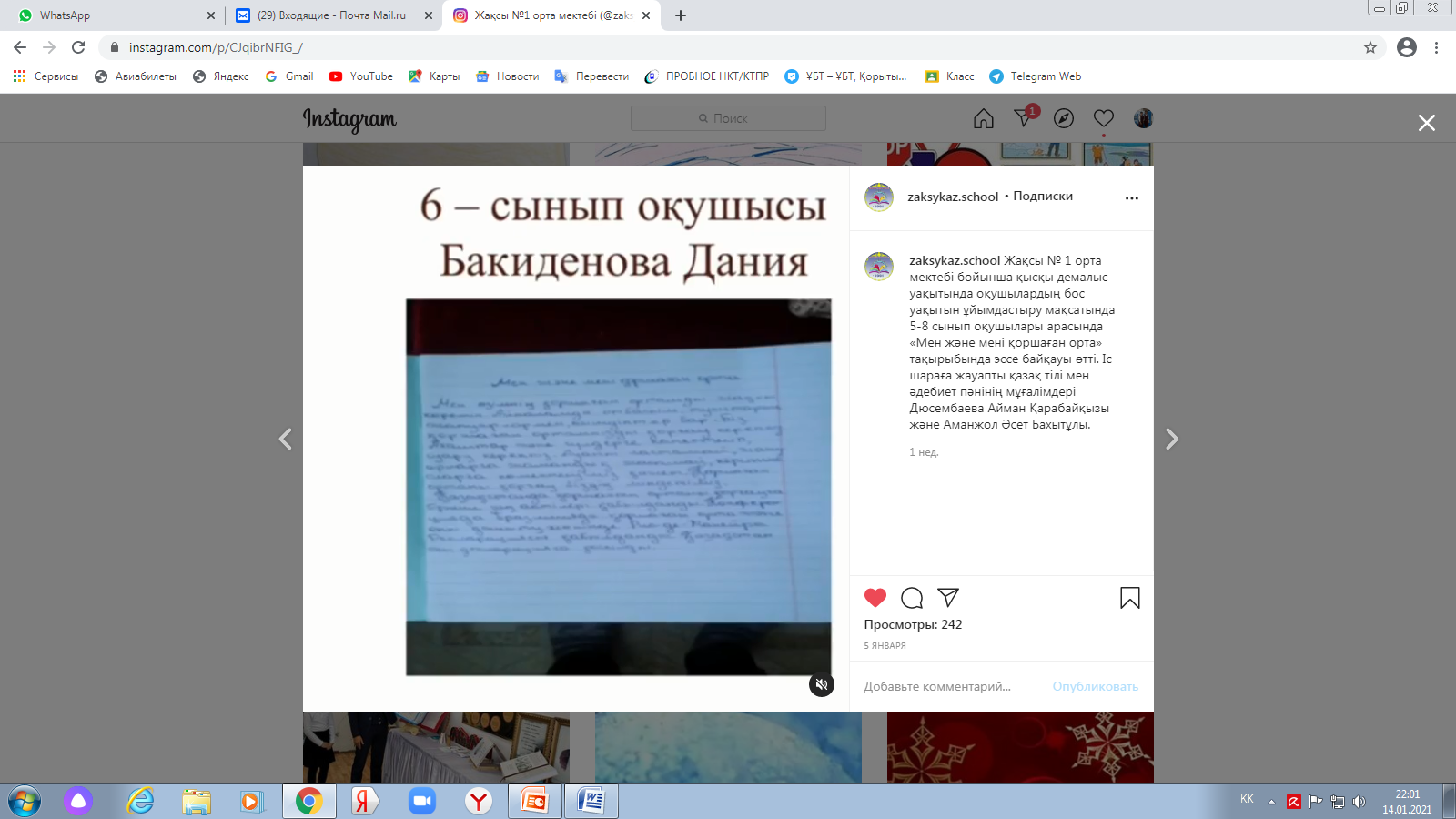 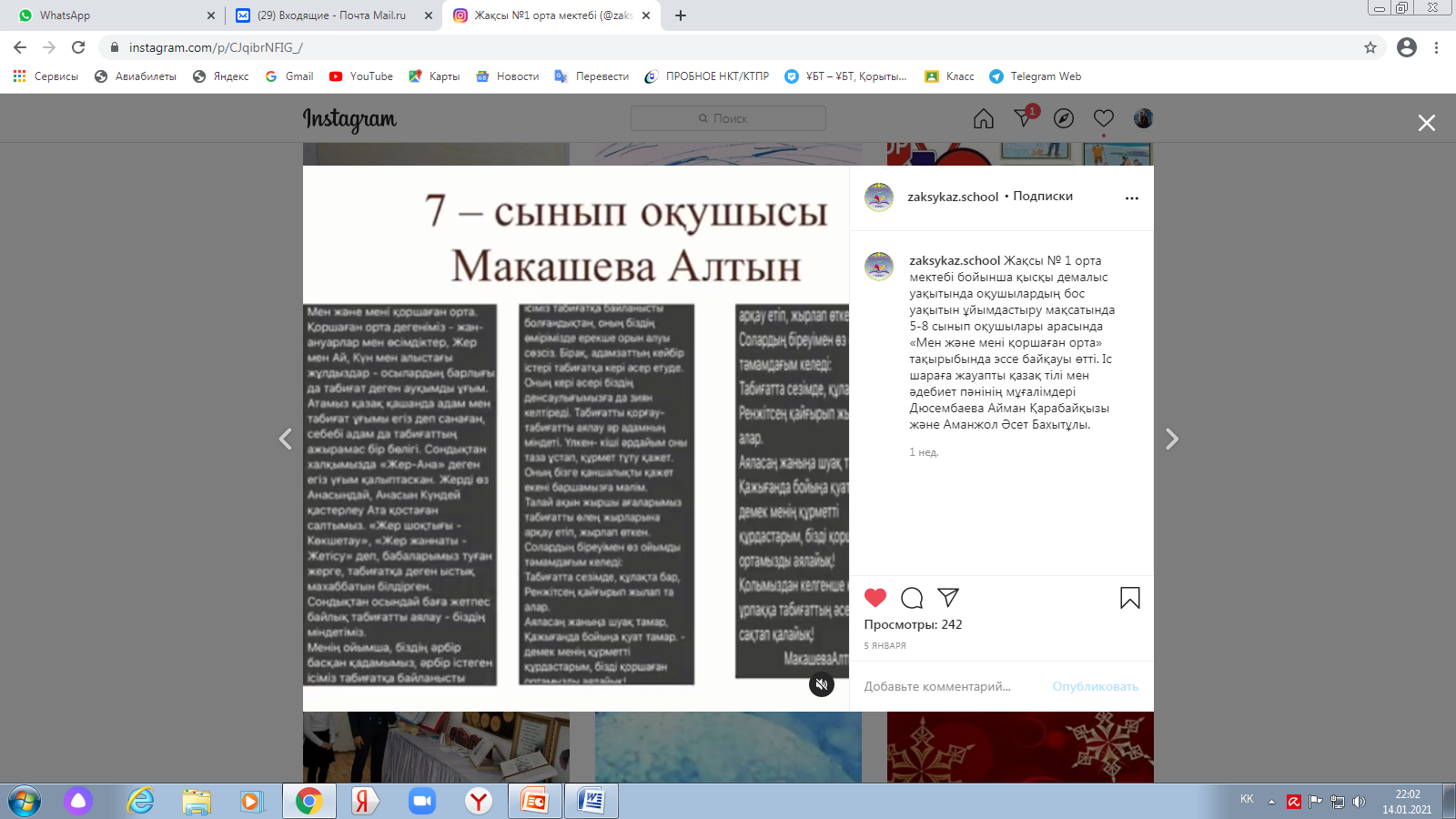 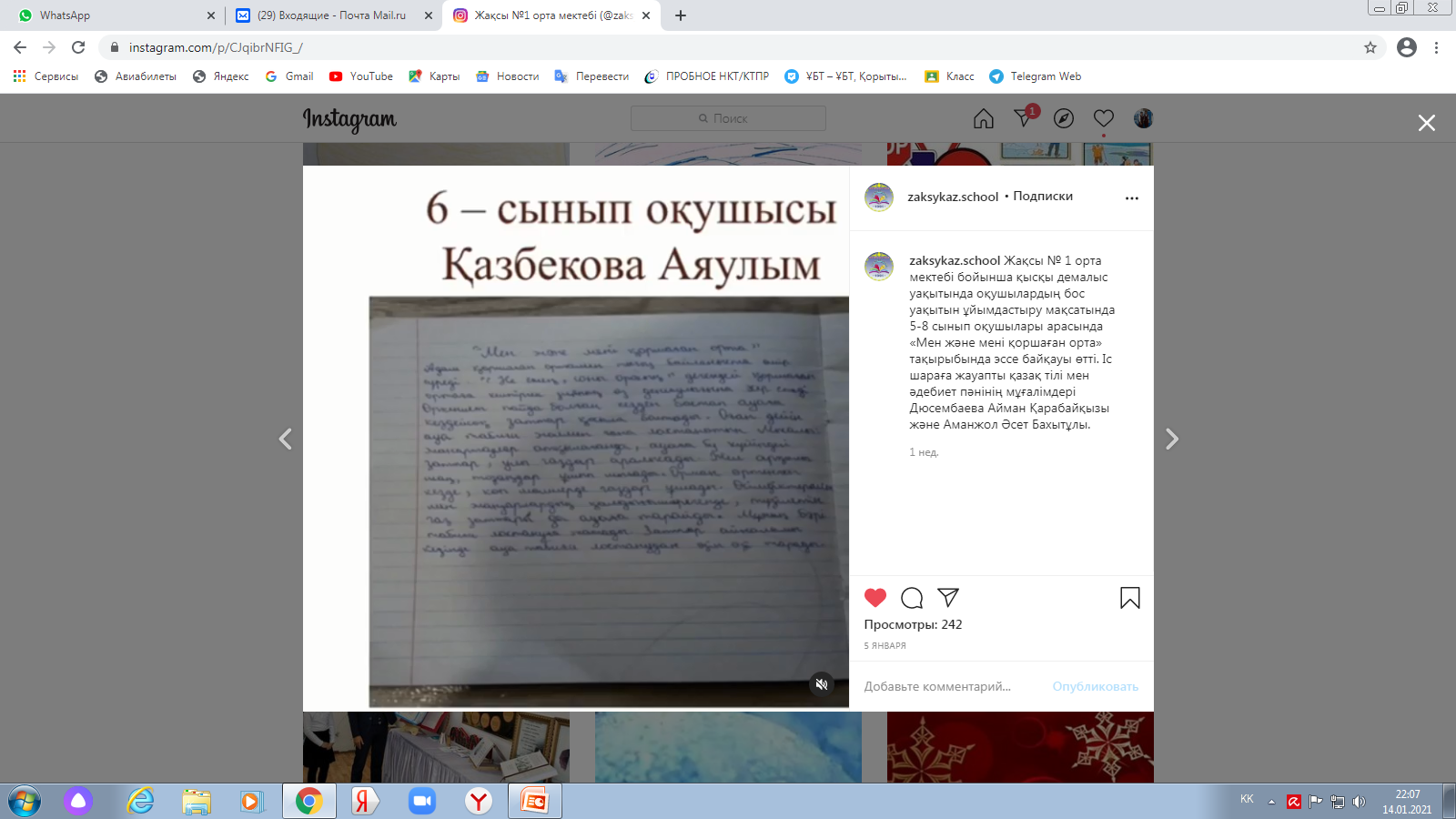 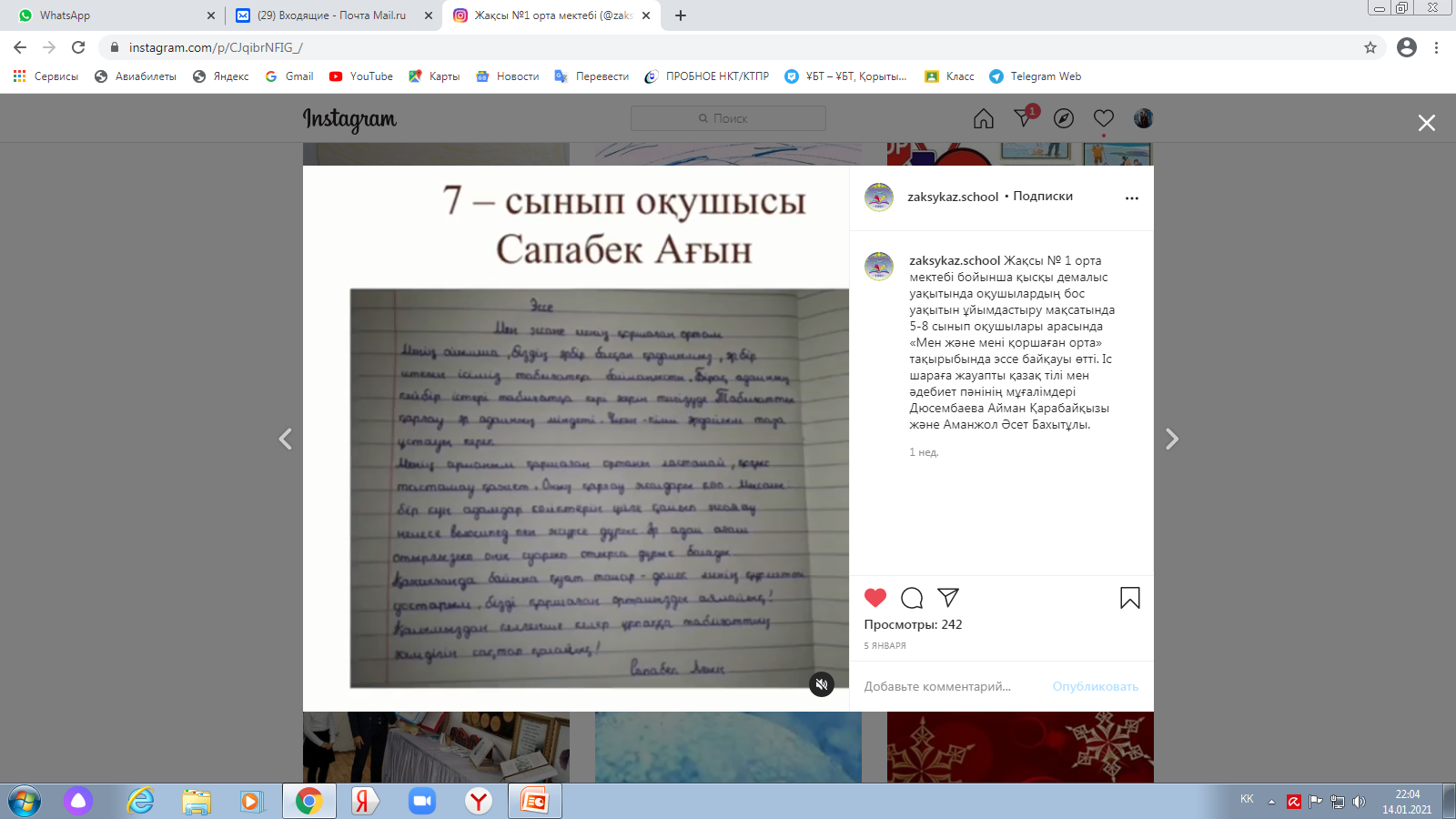 НАЗАРЛАРЫҢЫЗҒА РАХМЕТ!